Power electronics I
Introduction
  DC-DC converter
  Discontinues Operation of DC-DC converter
  DC switch mode power supply
  Resonance inverters
  Harmonic analysis
Final Exam
  Class activity
  Paper  Simulation
1
Introduction
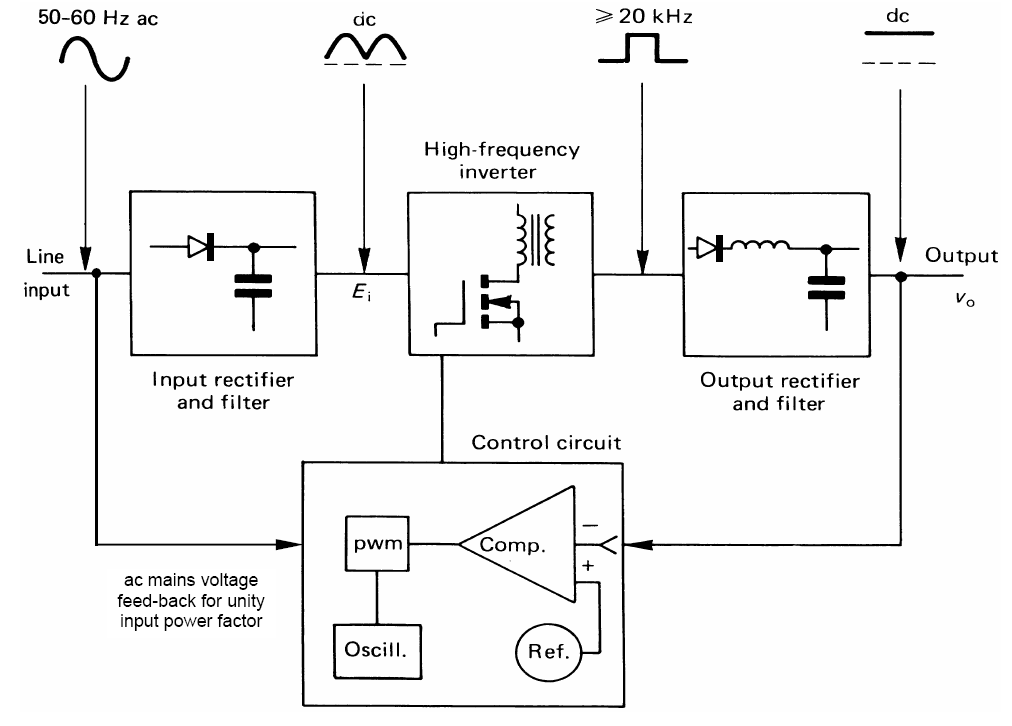 2
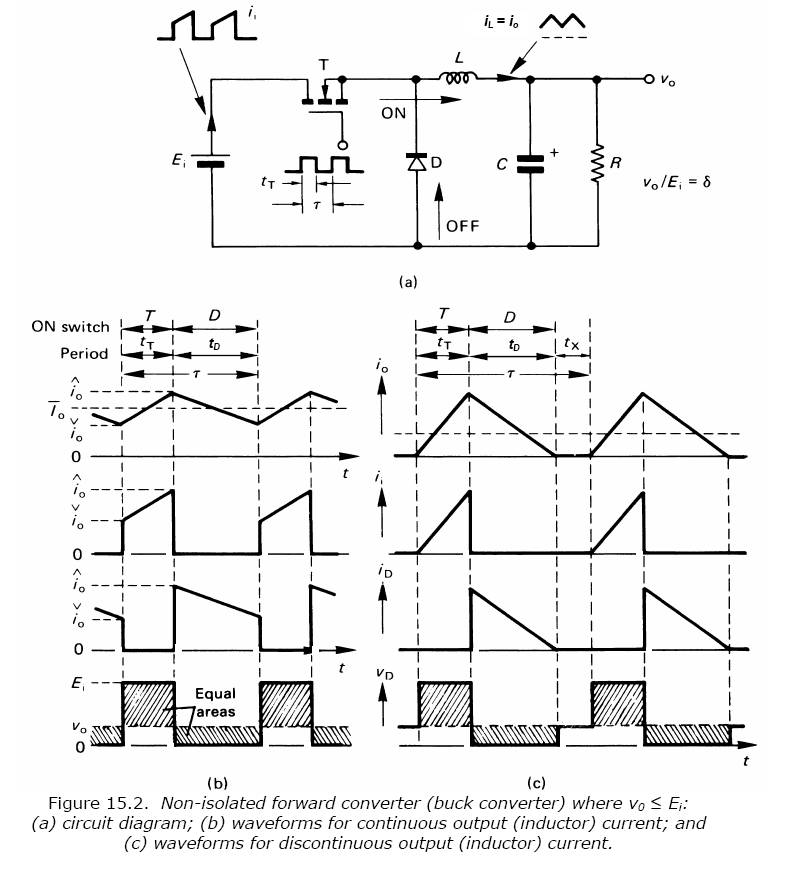 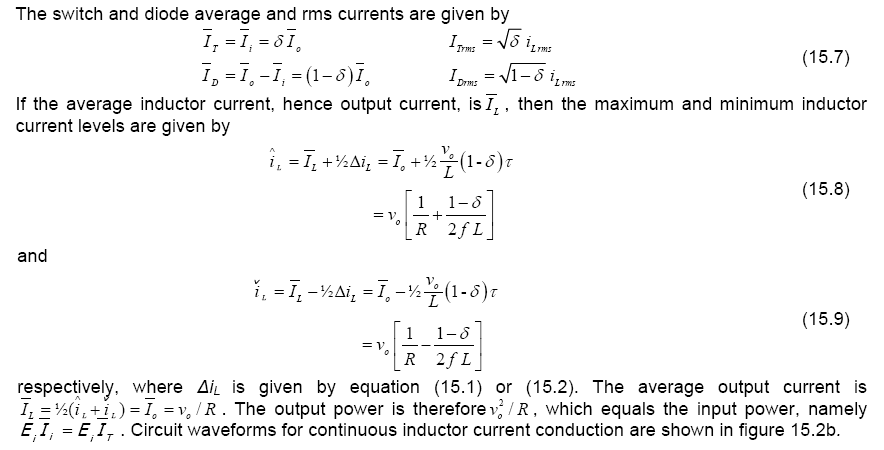 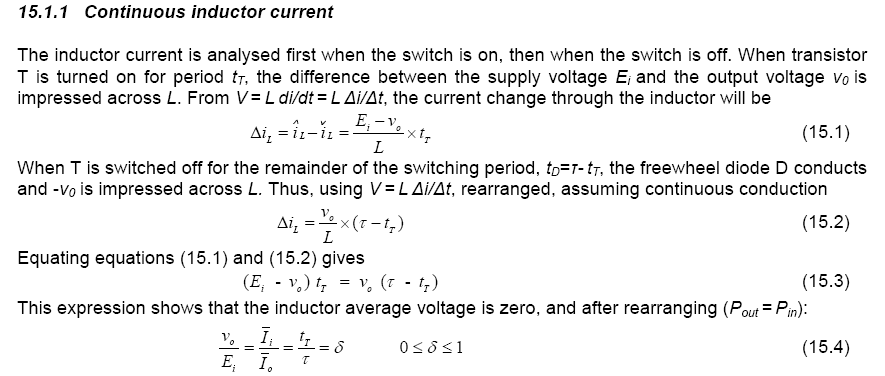 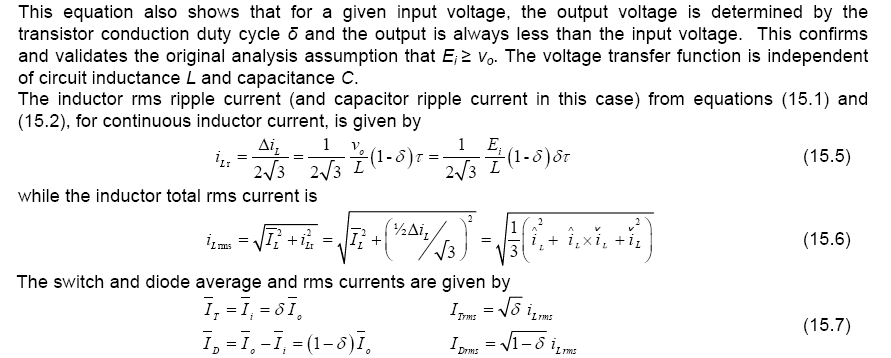 3
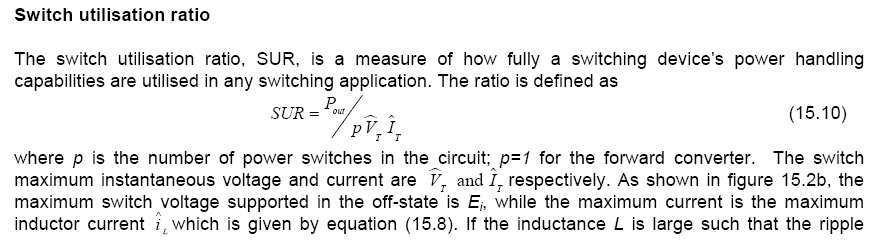 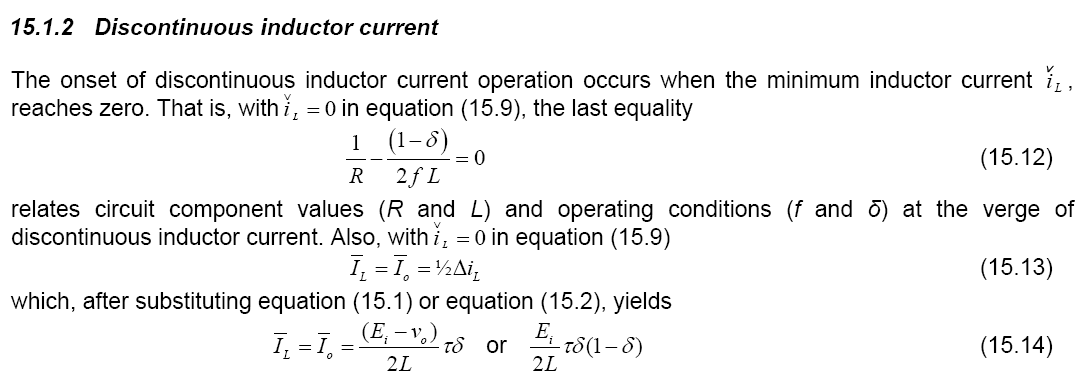 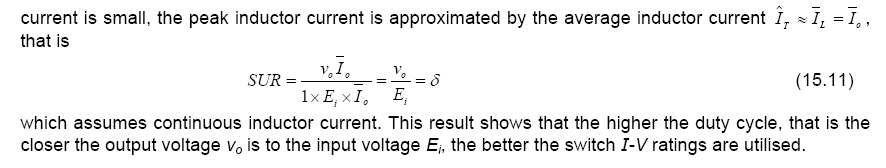 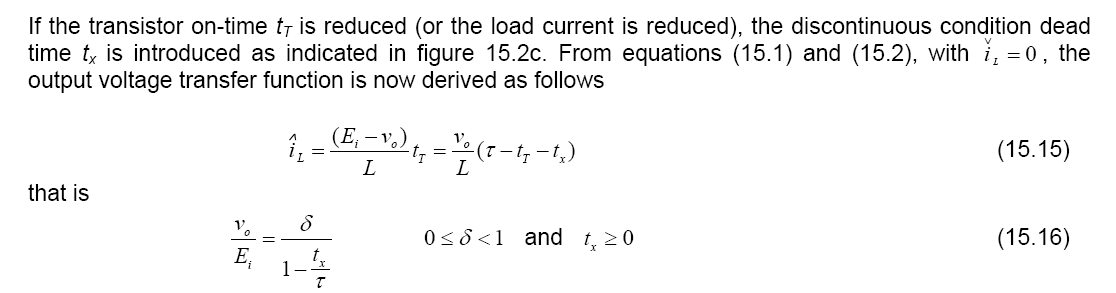 4
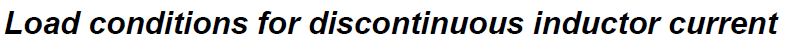 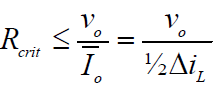 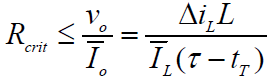 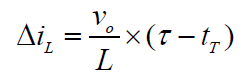 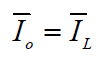 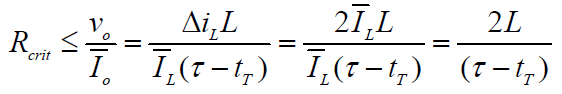 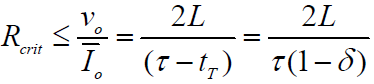 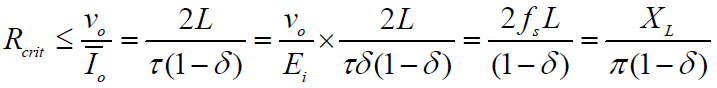 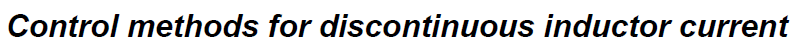 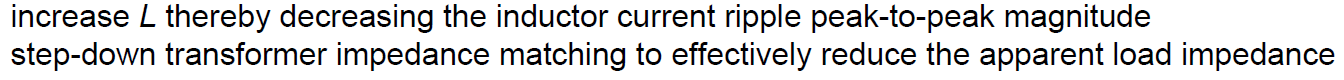 5
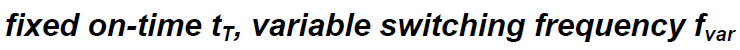 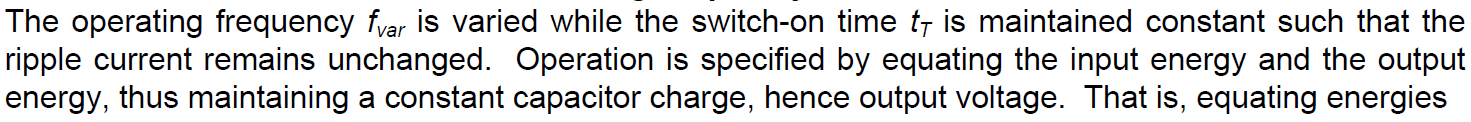 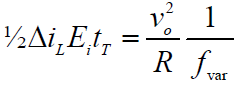 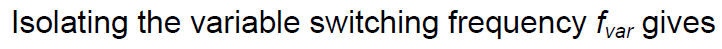 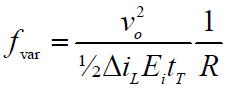 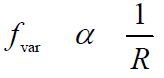 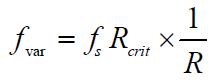 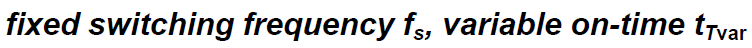 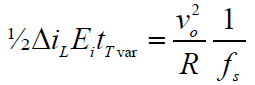 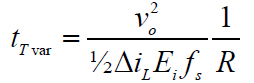 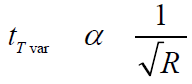 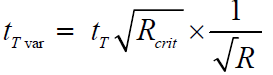 6
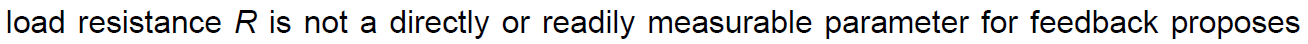 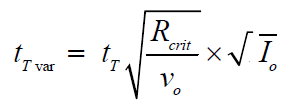 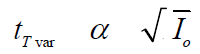 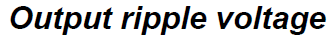 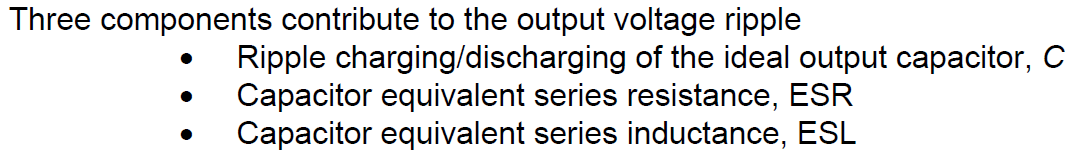 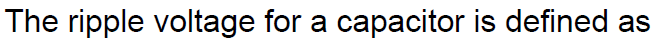 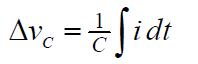 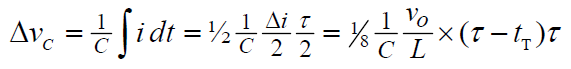 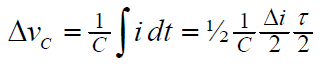 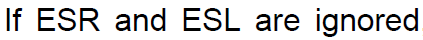 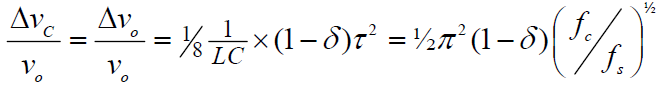 7
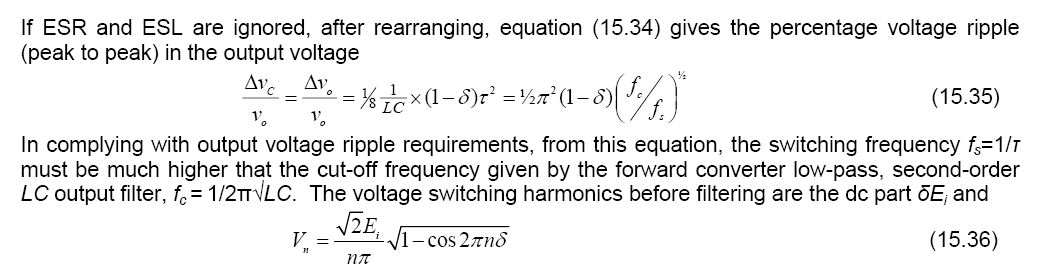 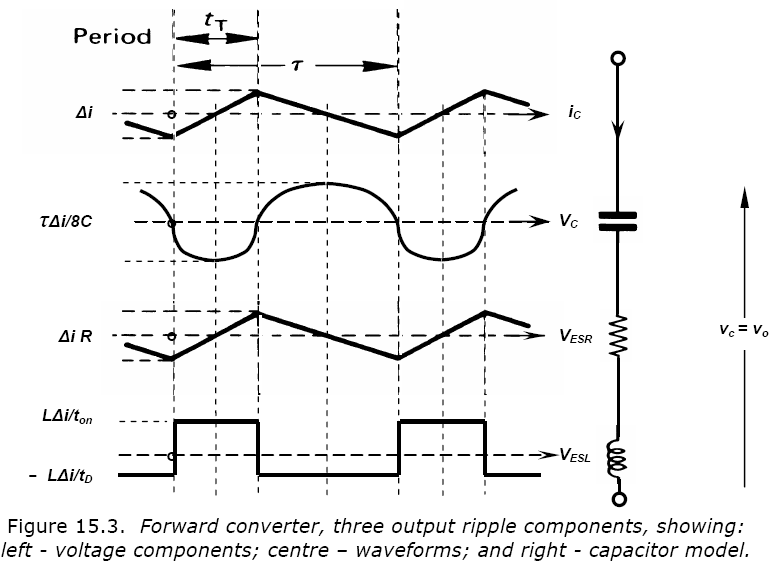 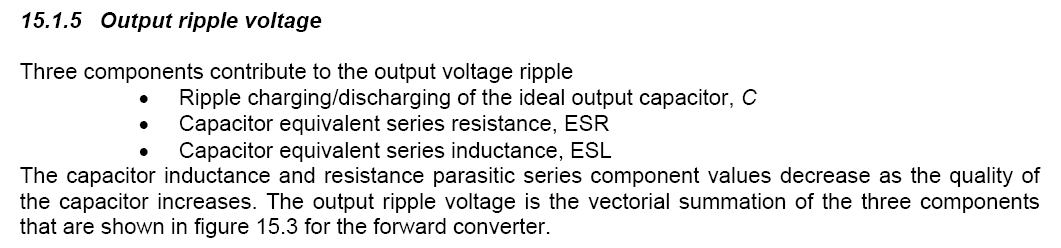 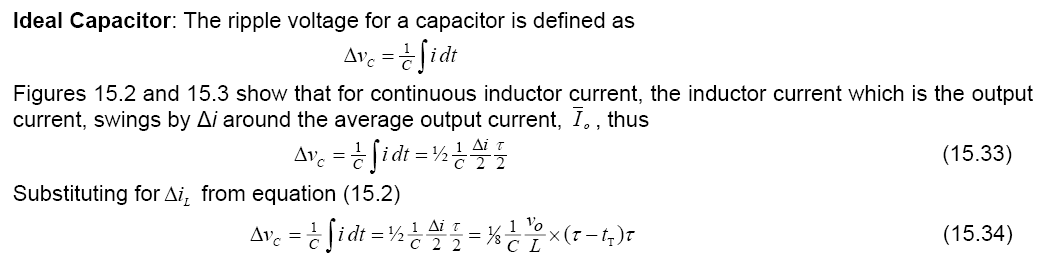 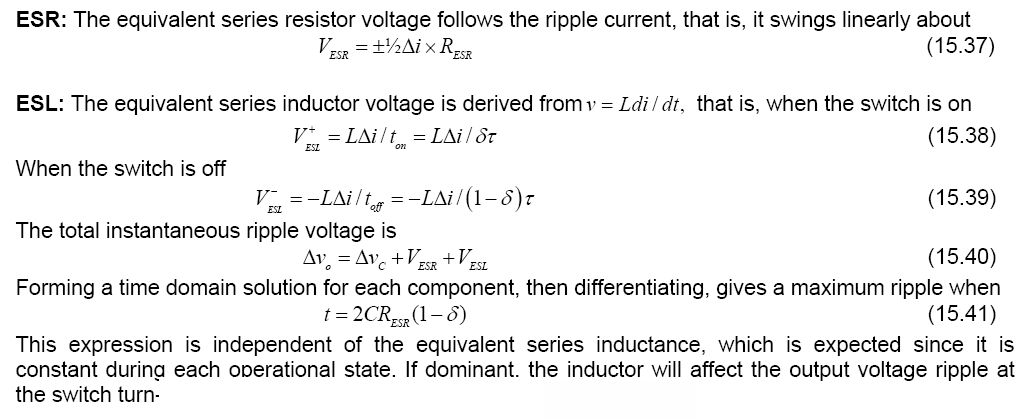 8
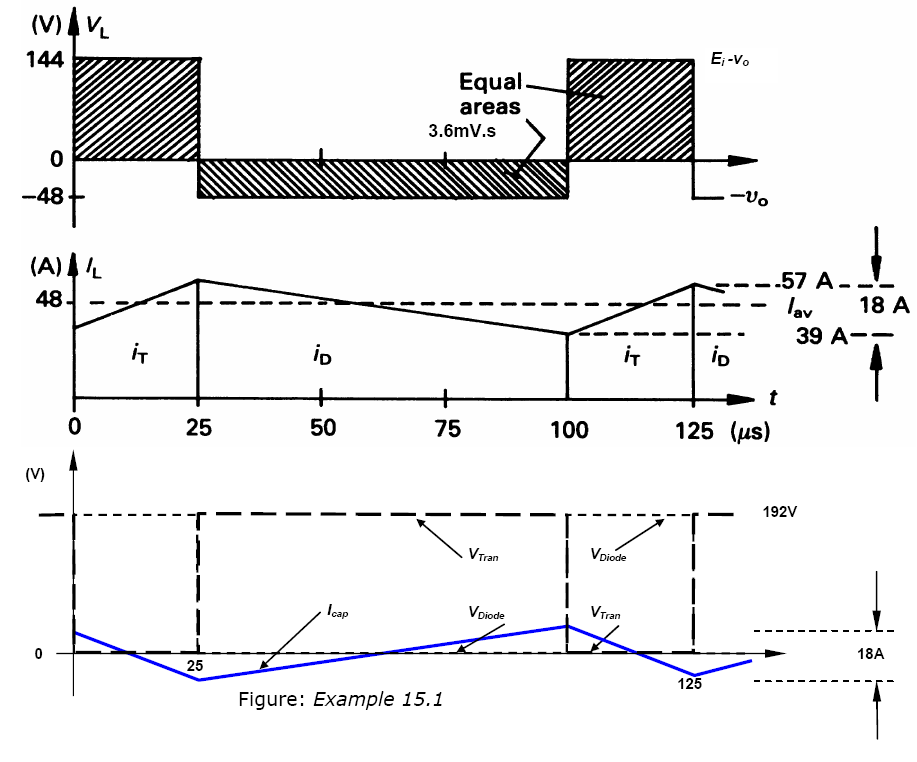 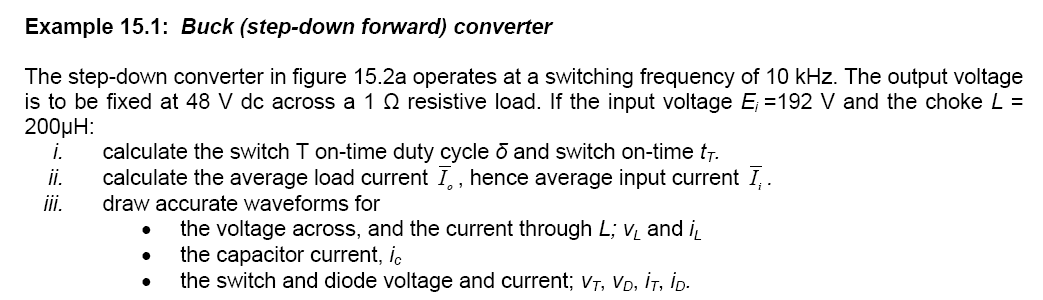 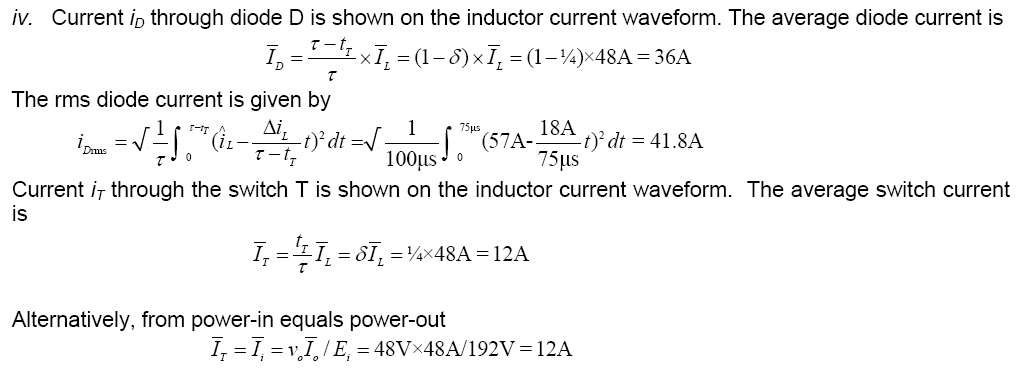 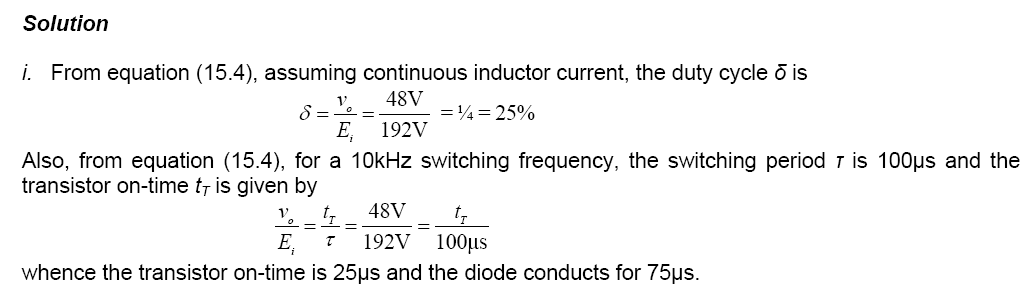 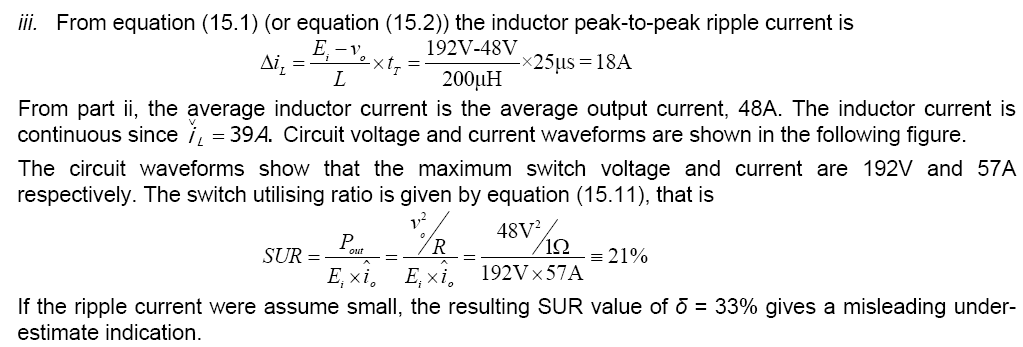 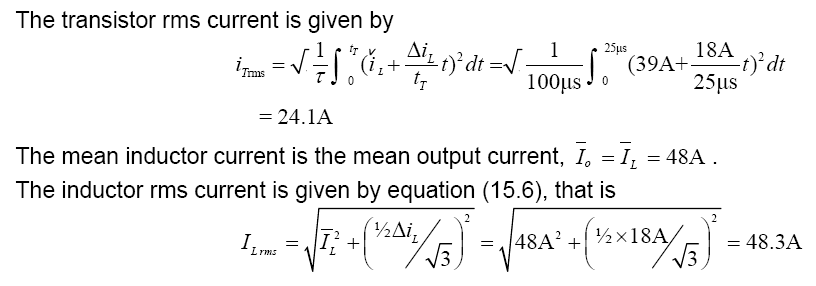 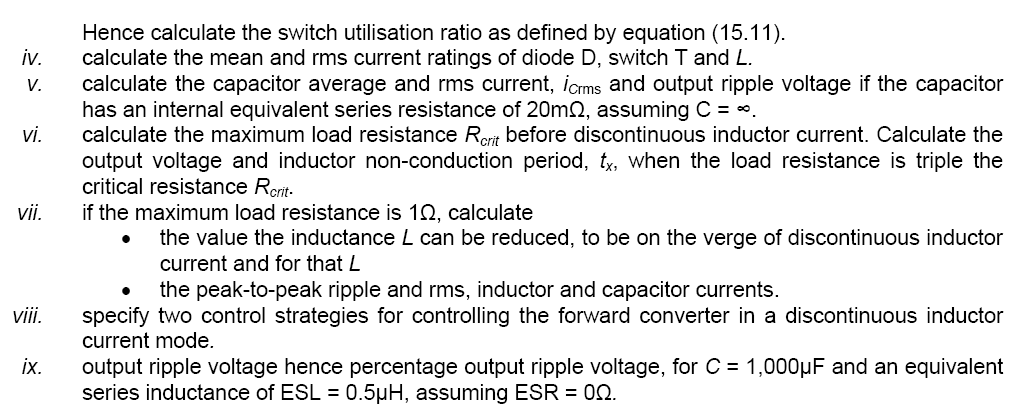 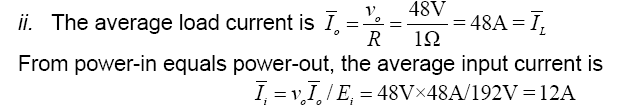 9
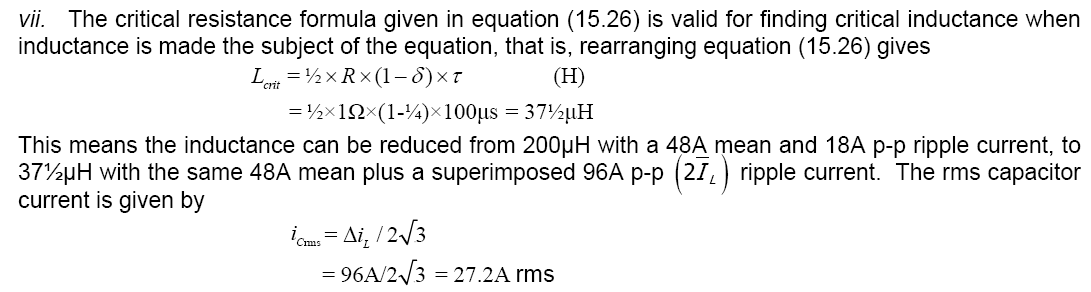 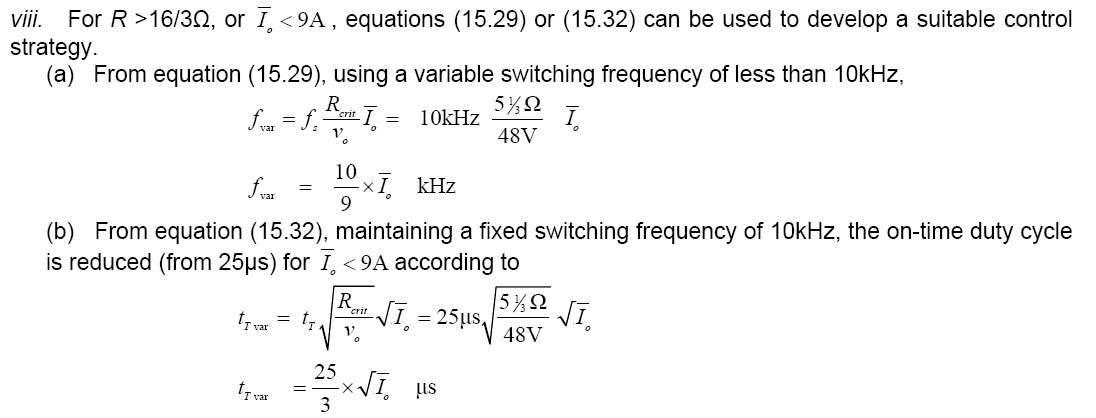 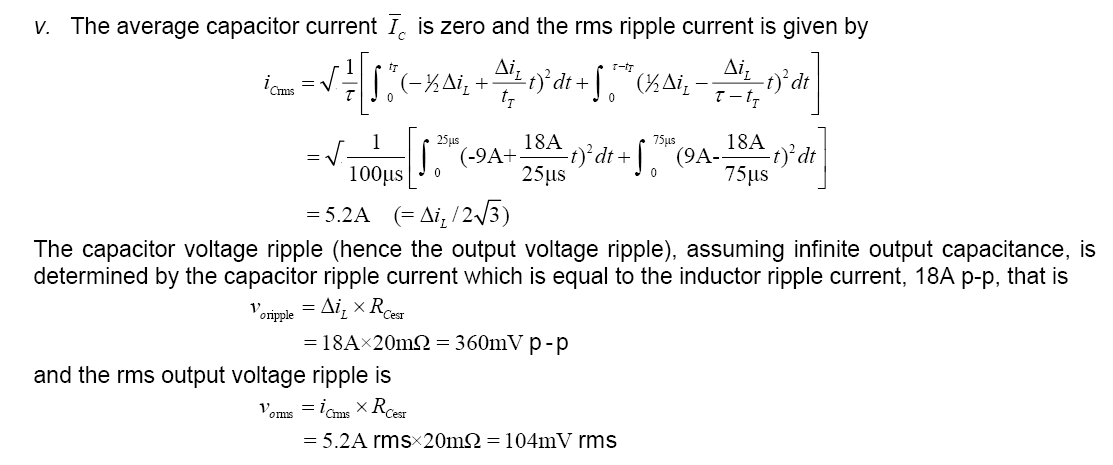 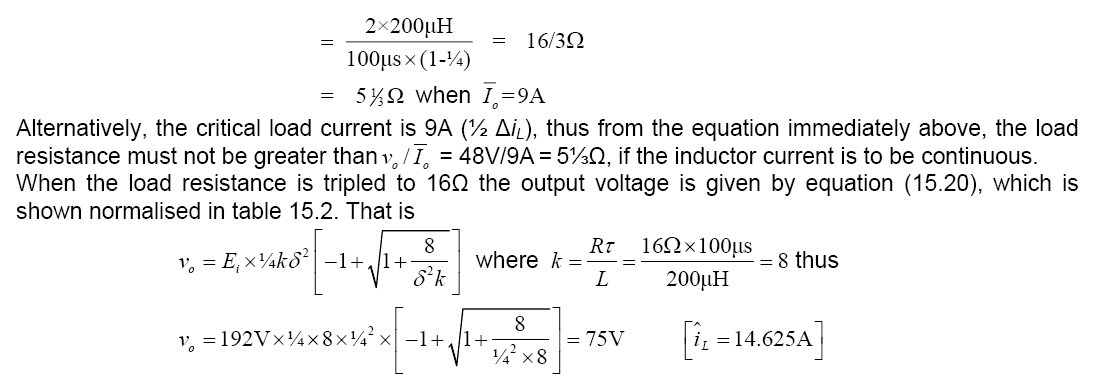 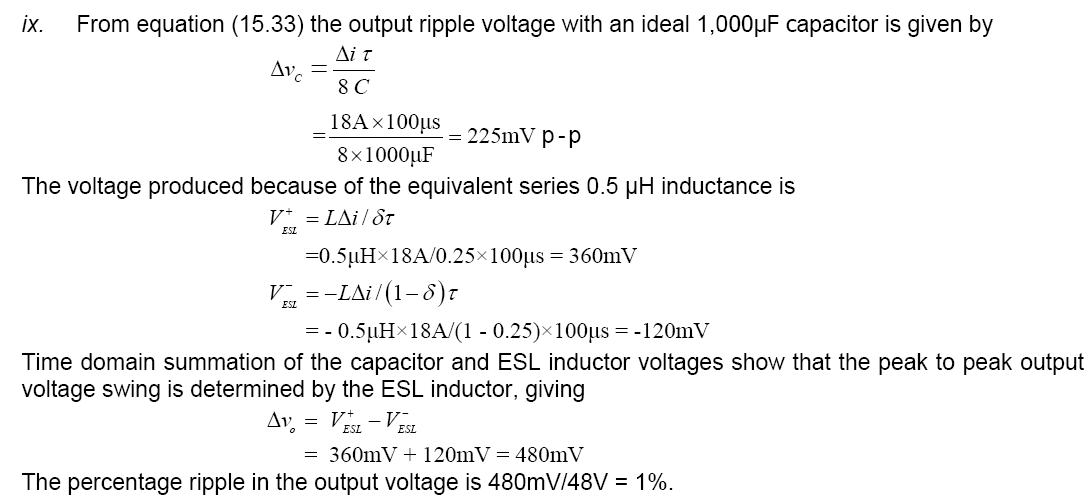 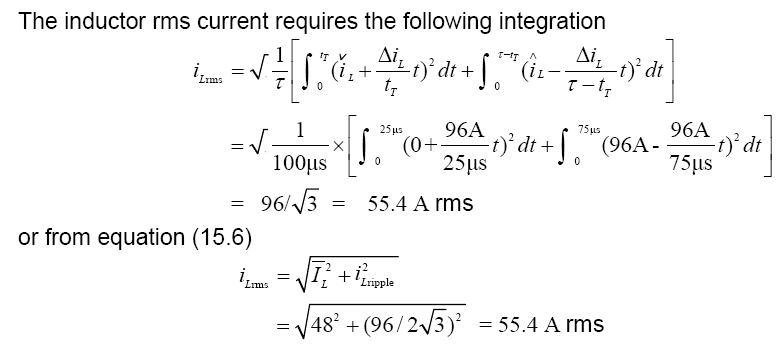 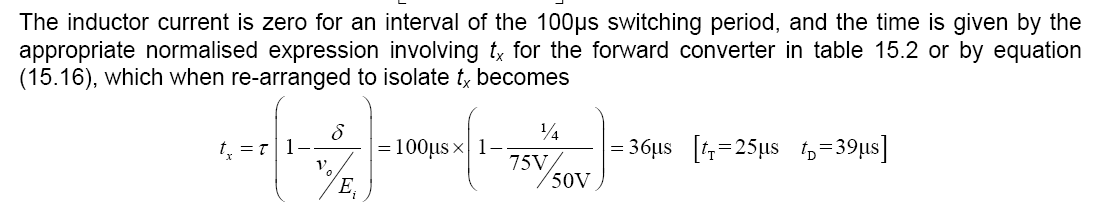 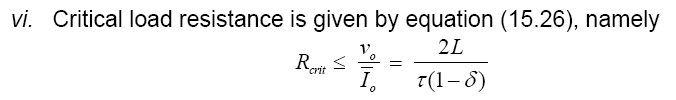 10
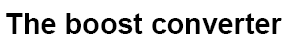 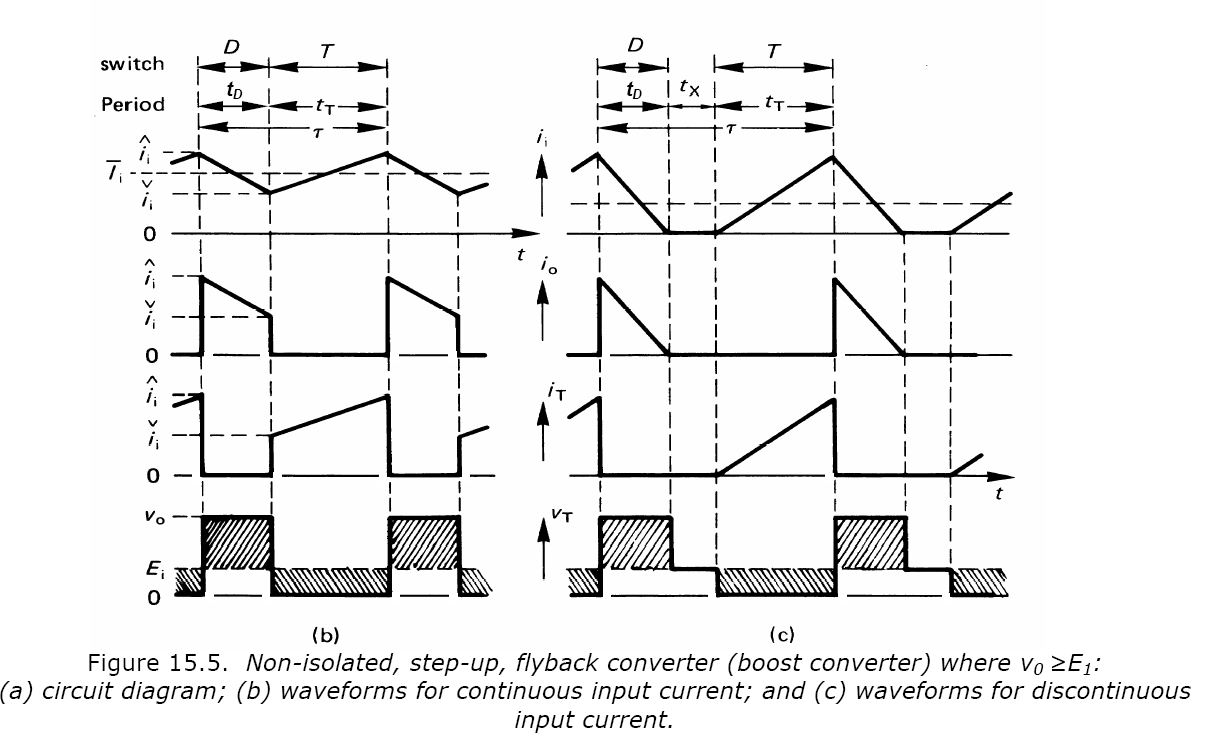 11
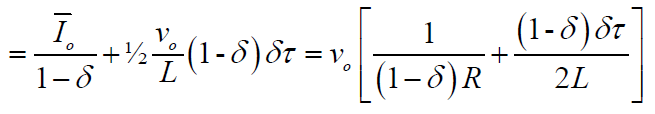 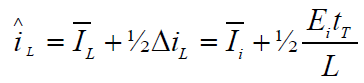 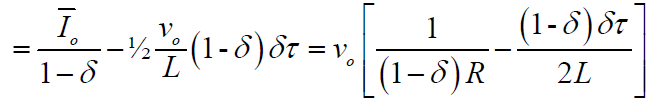 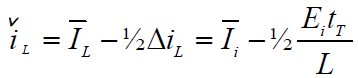 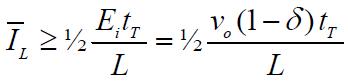 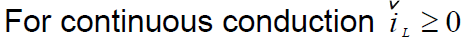 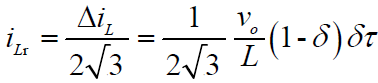 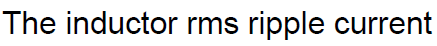 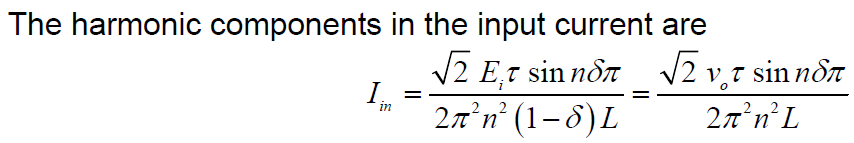 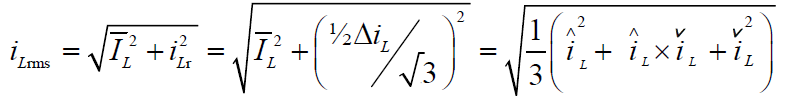 12
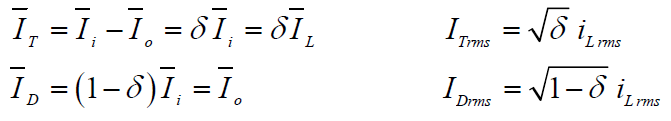 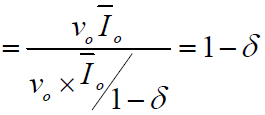 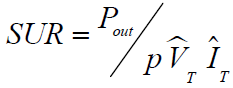 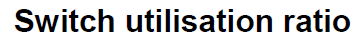 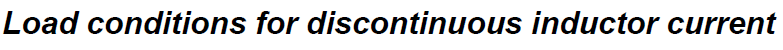 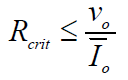 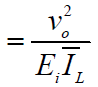 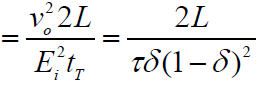 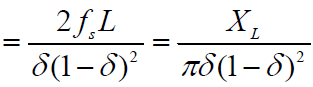 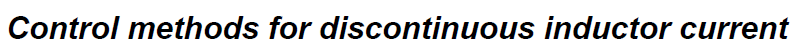 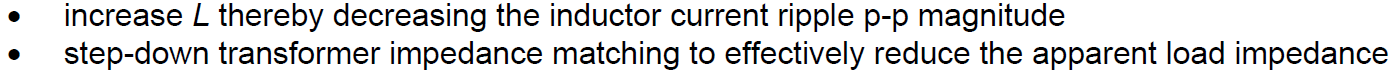 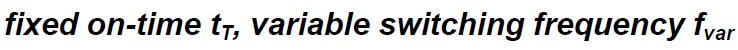 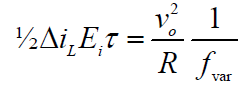 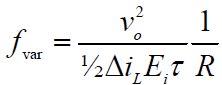 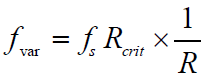 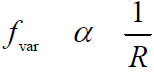 13
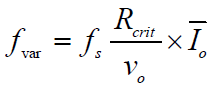 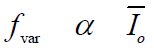 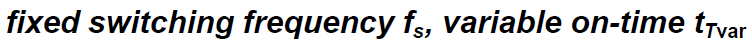 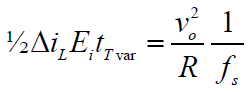 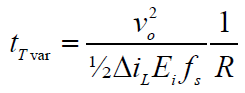 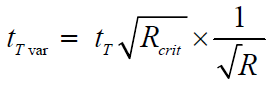 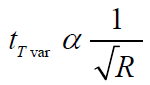 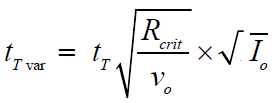 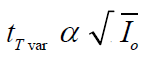 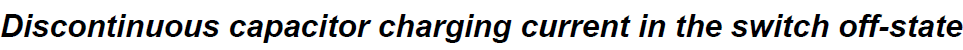 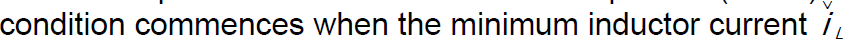 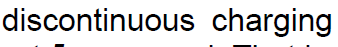 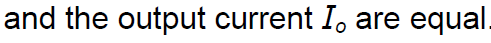 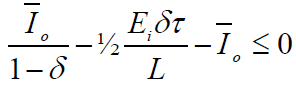 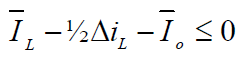 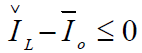 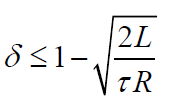 14
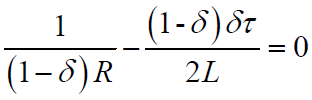 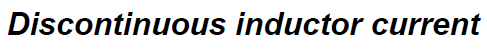 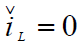 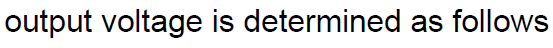 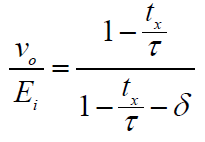 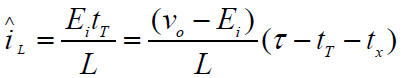 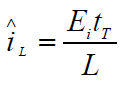 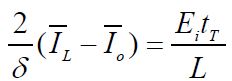 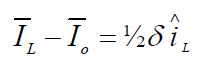 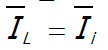 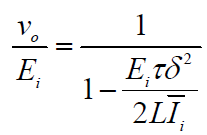 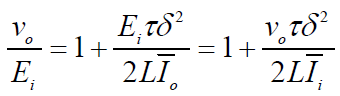 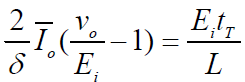 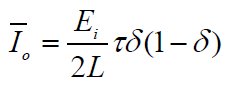 15
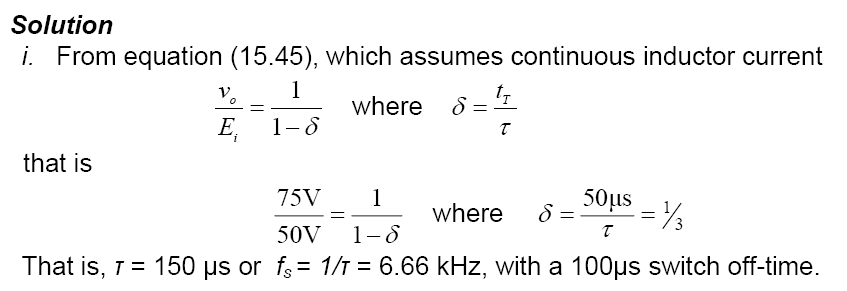 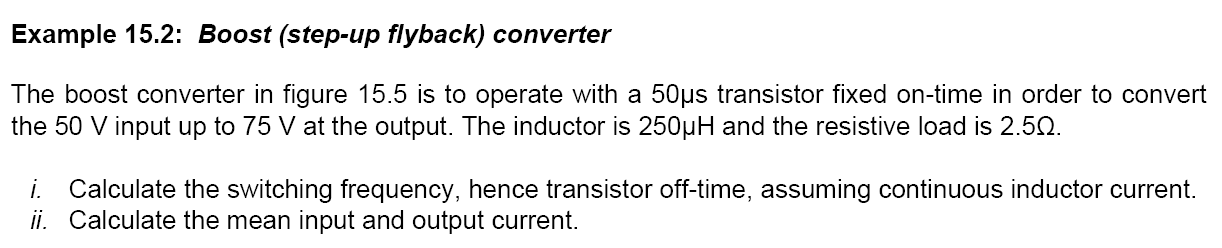 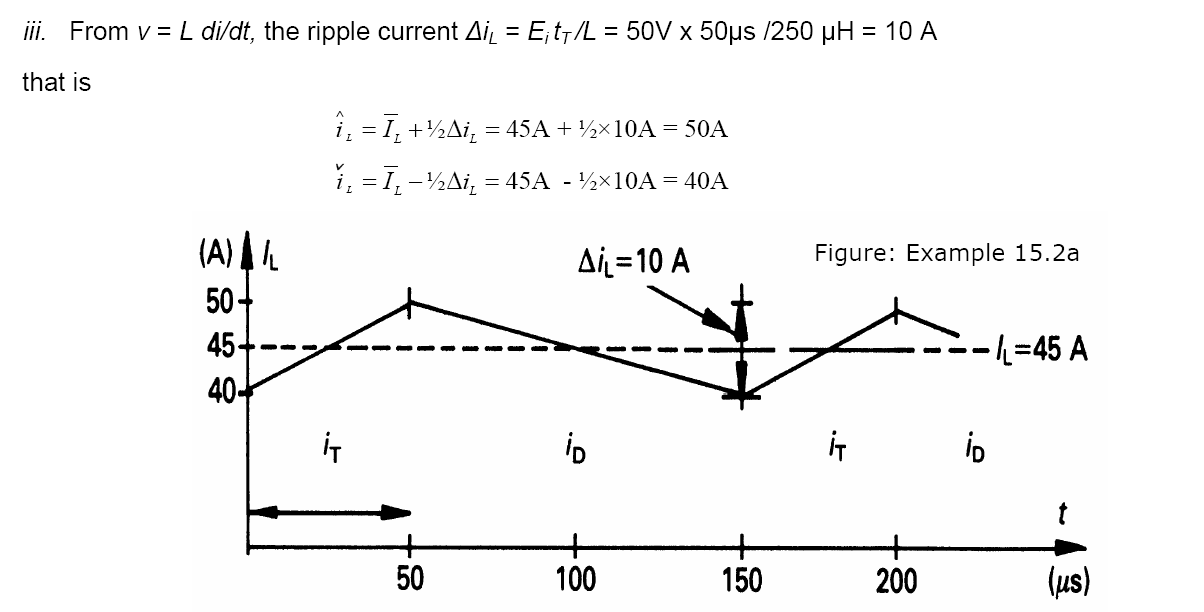 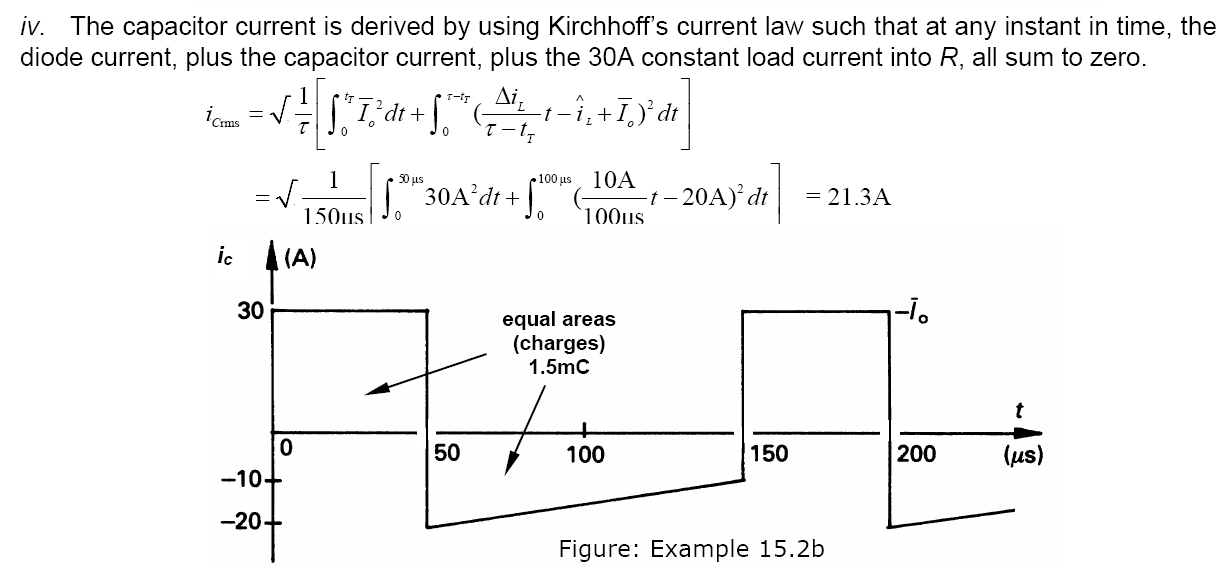 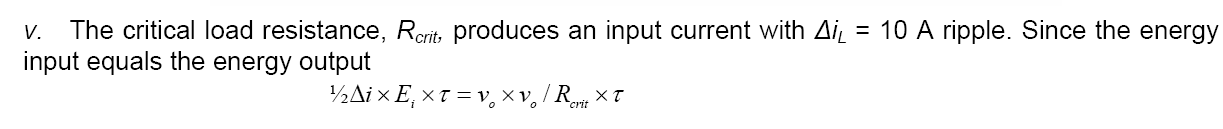 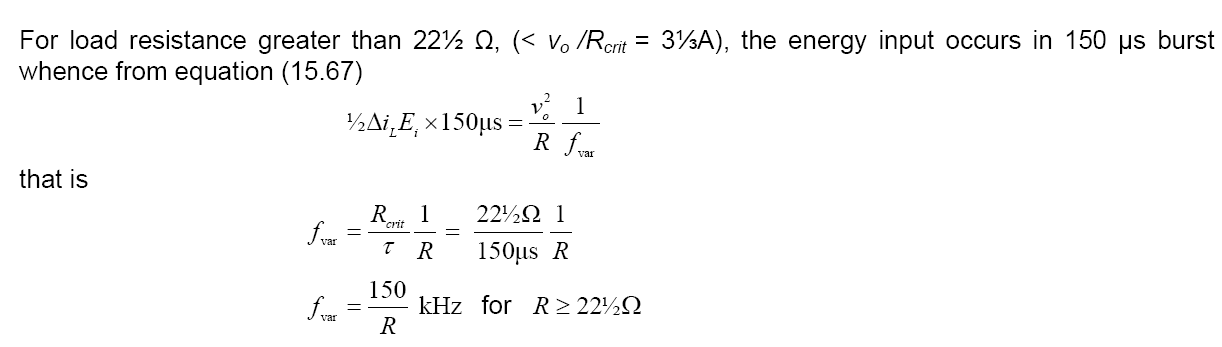 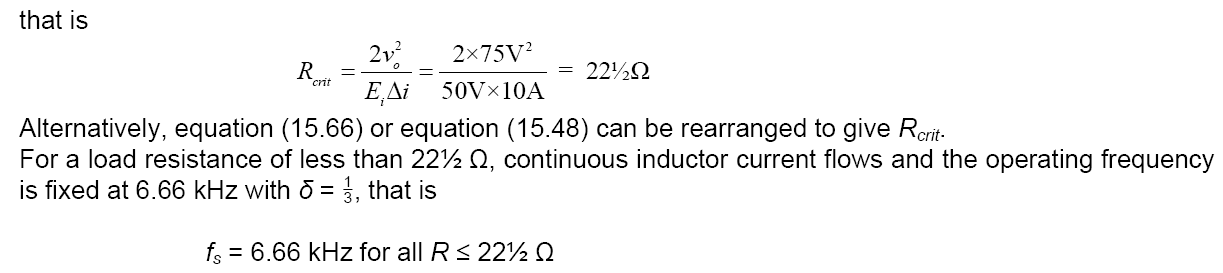 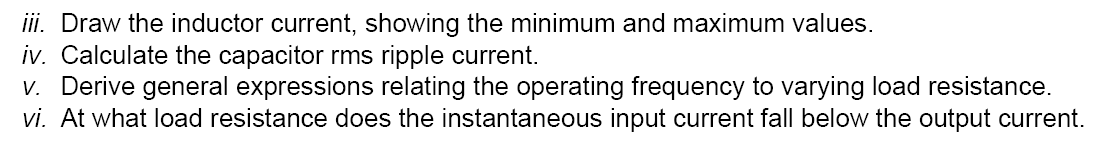 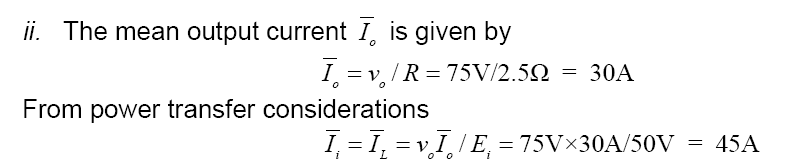 16
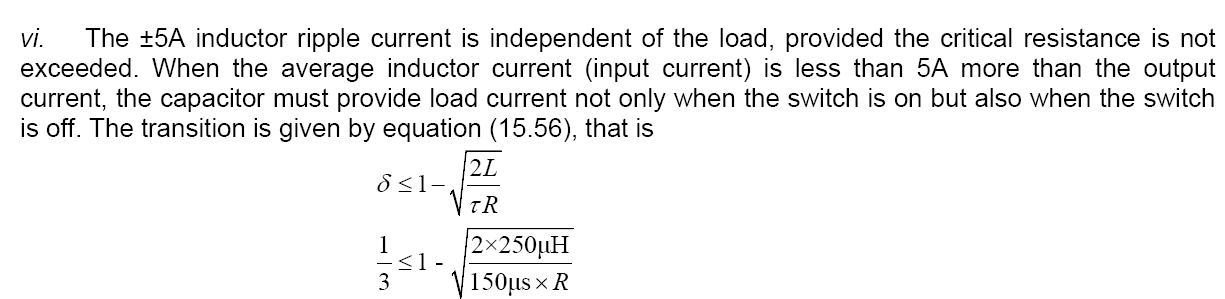 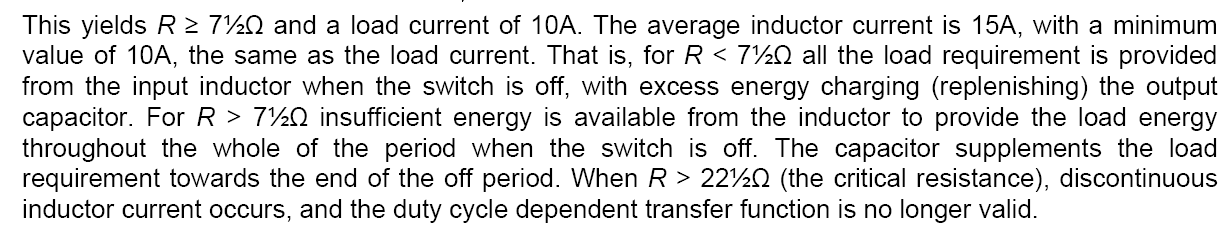 17
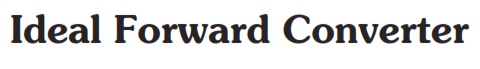 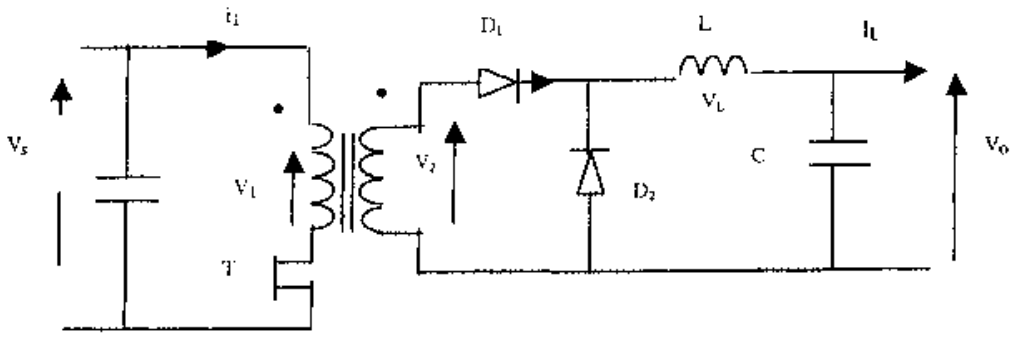 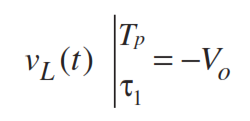 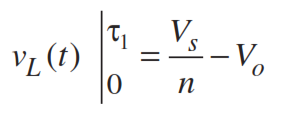 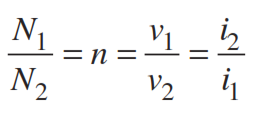 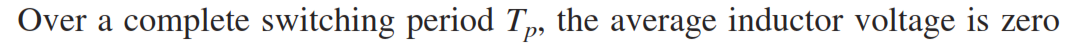 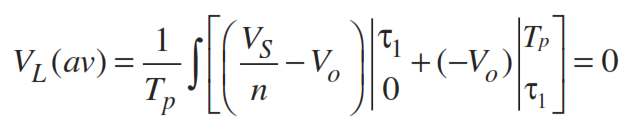 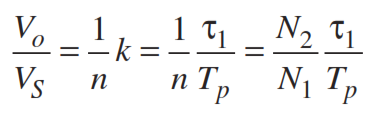 18
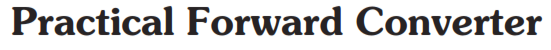 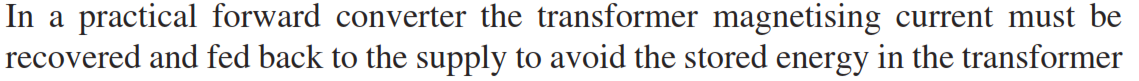 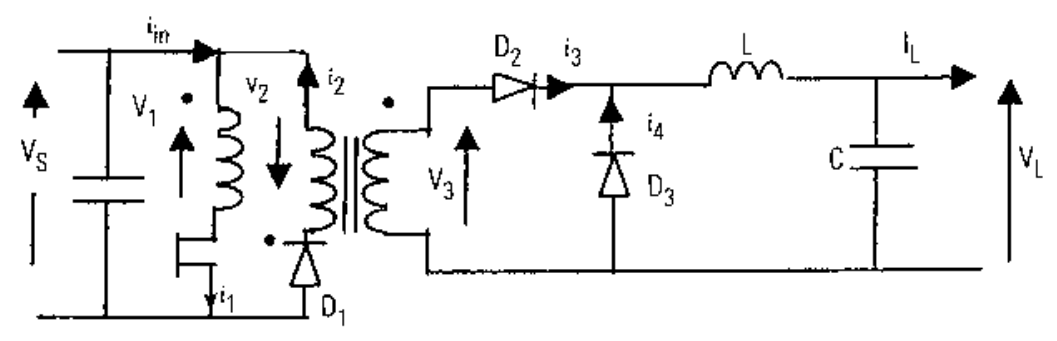 19
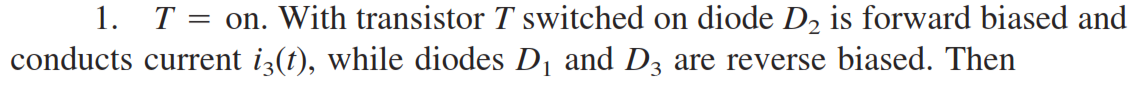 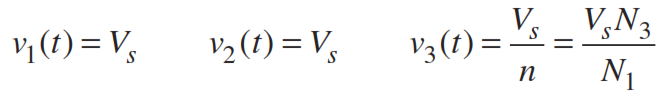 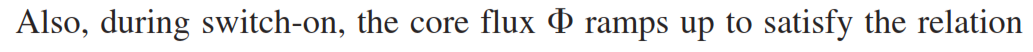 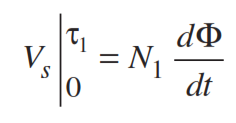 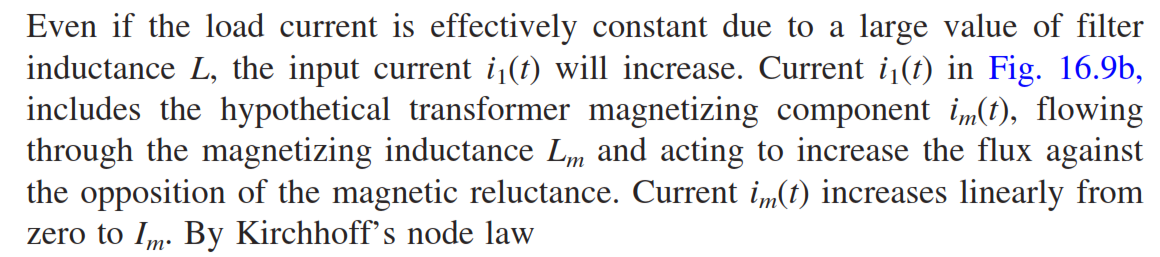 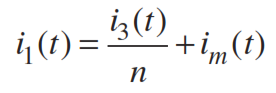 20
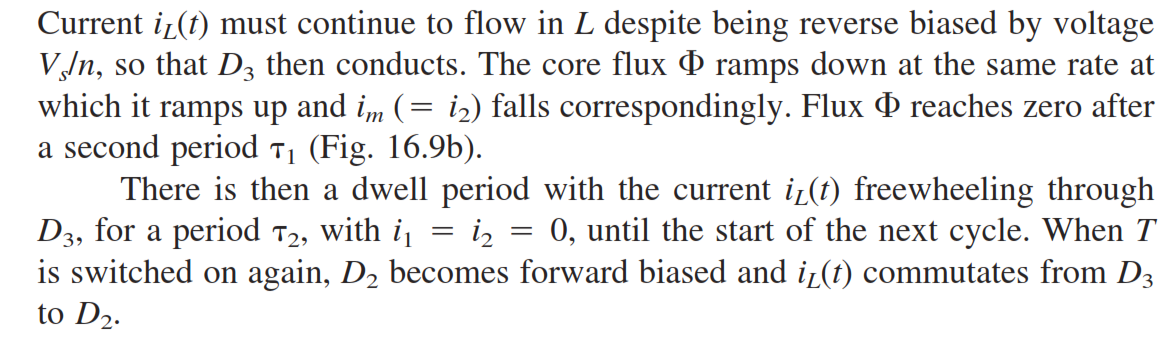 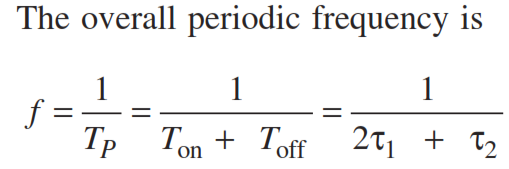 21
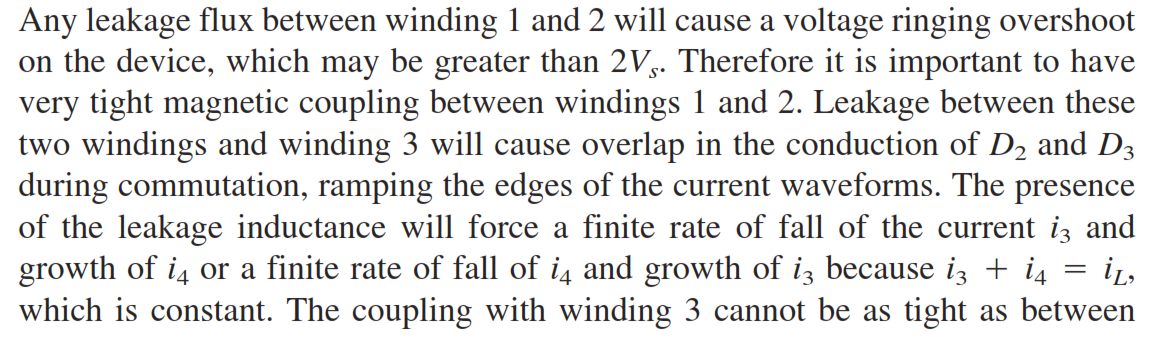 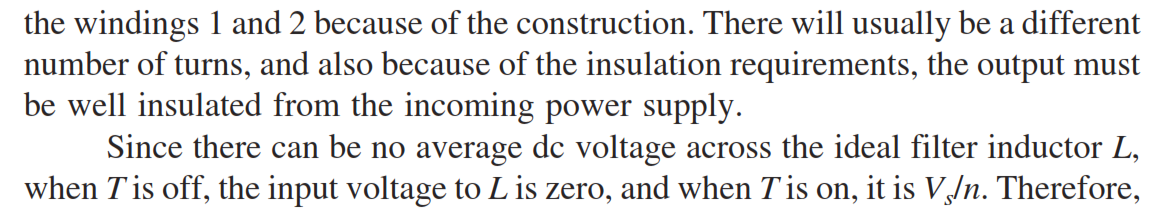 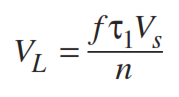 22
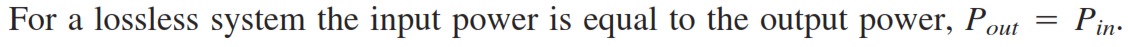 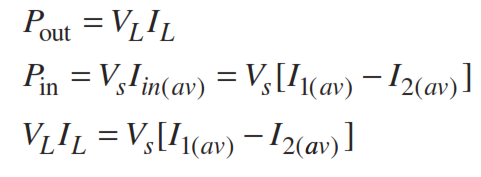 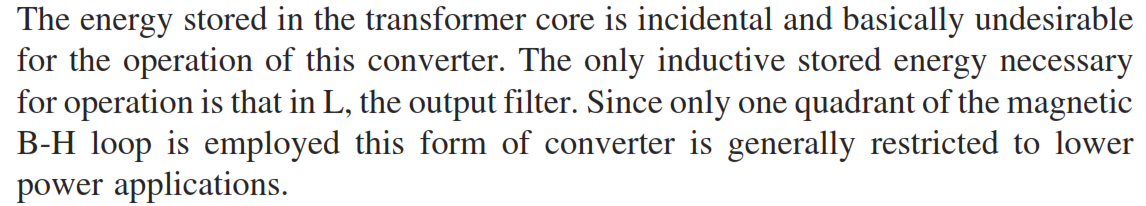 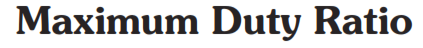 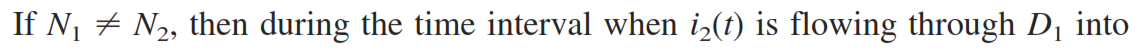 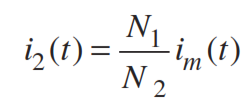 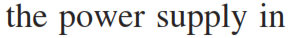 23
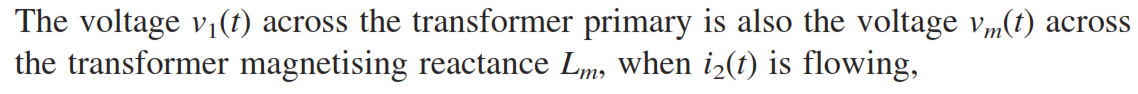 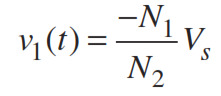 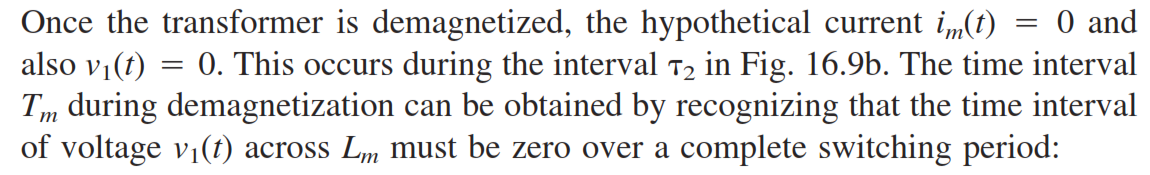 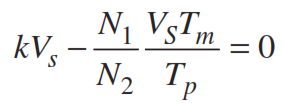 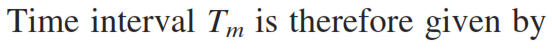 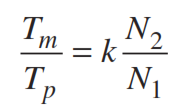 24
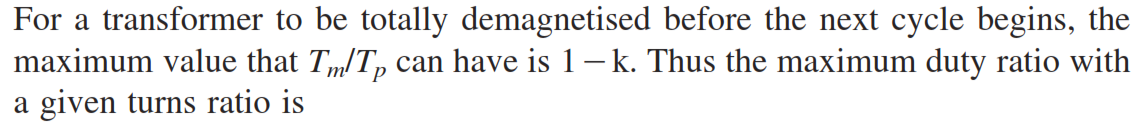 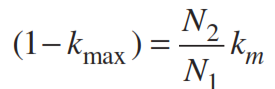 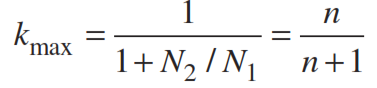 K max
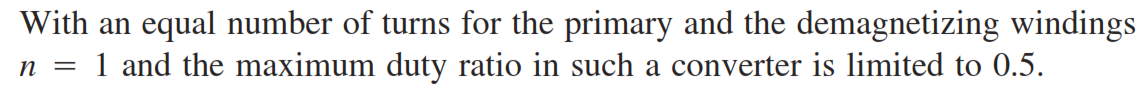 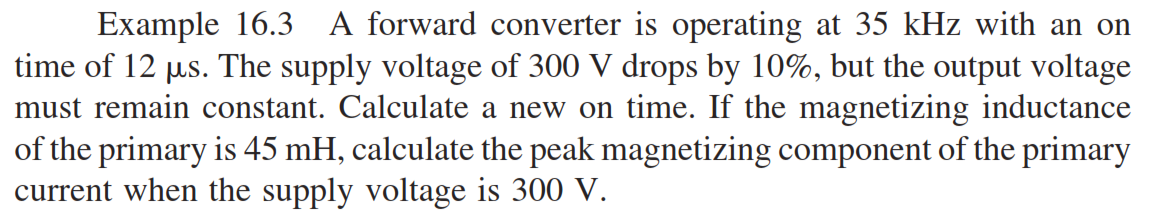 25
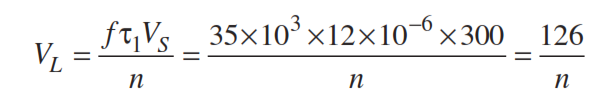 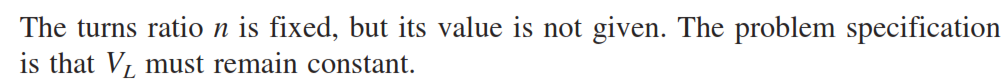 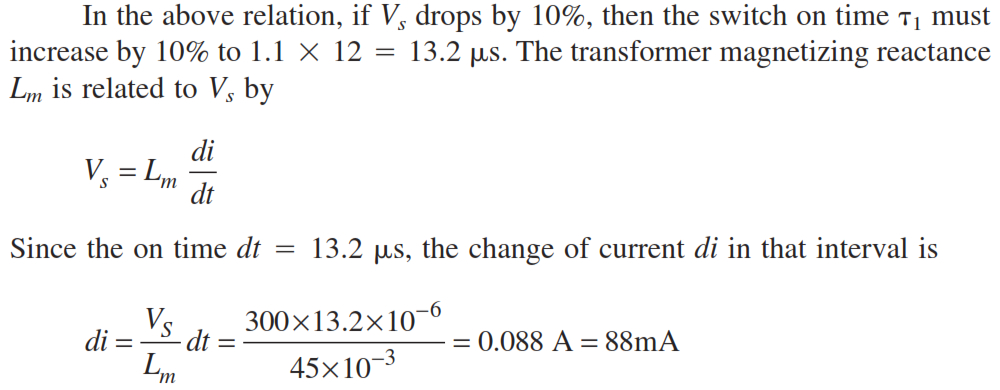 26
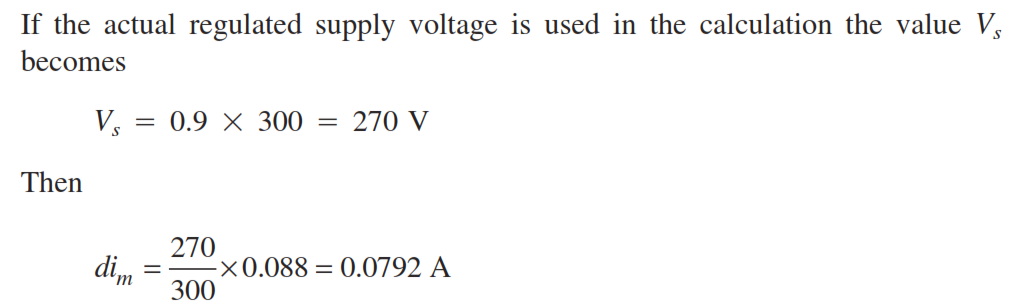 27
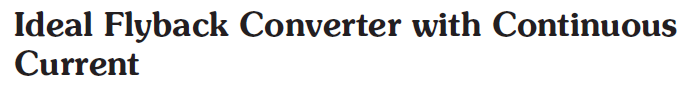 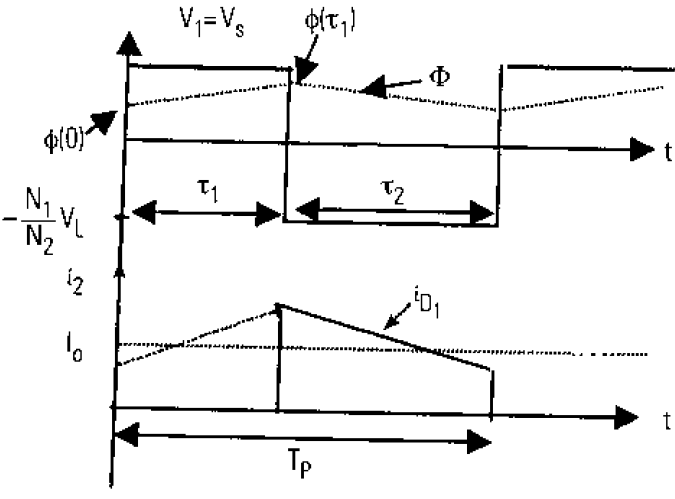 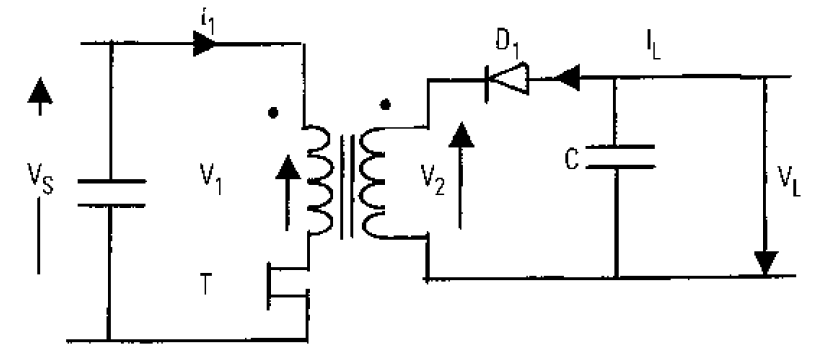 28
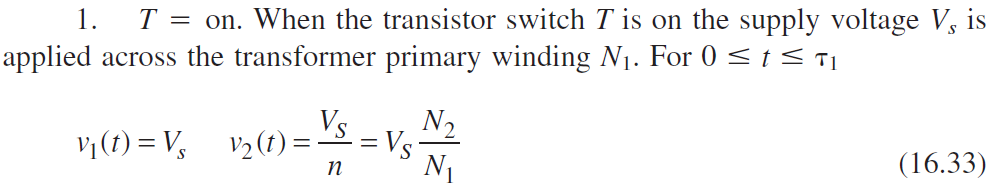 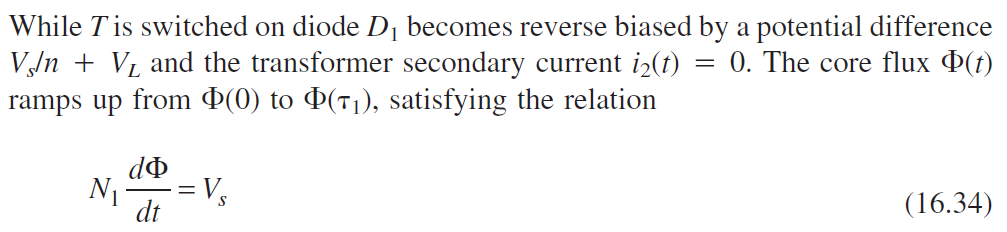 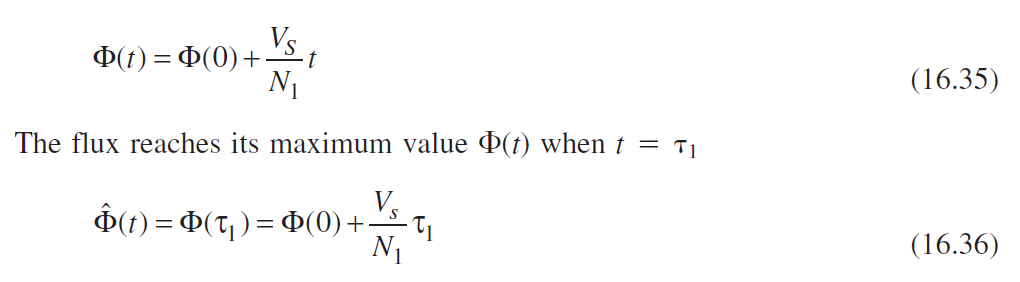 29
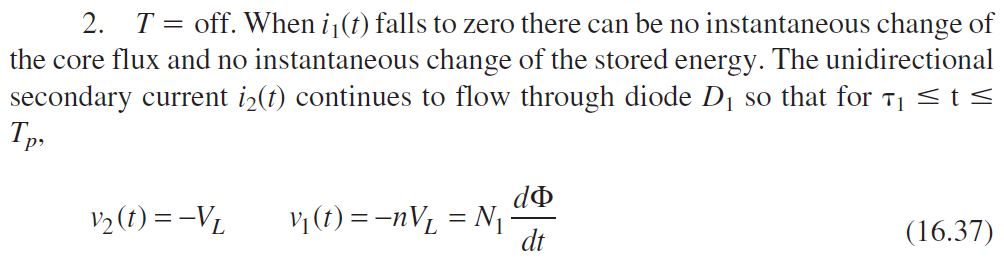 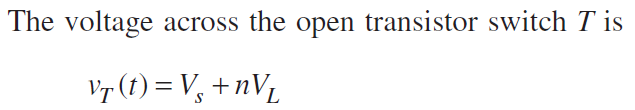 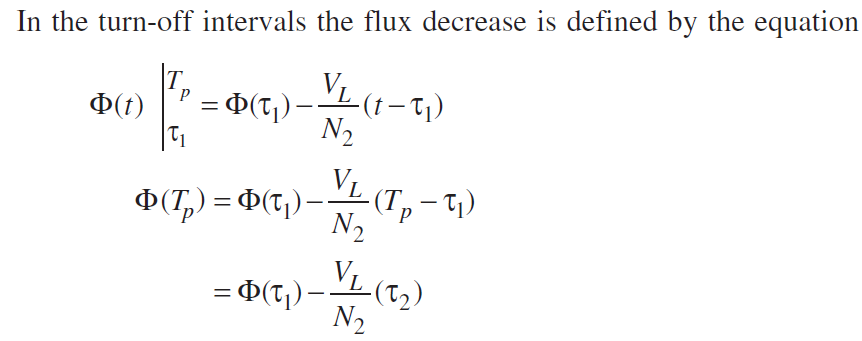 30
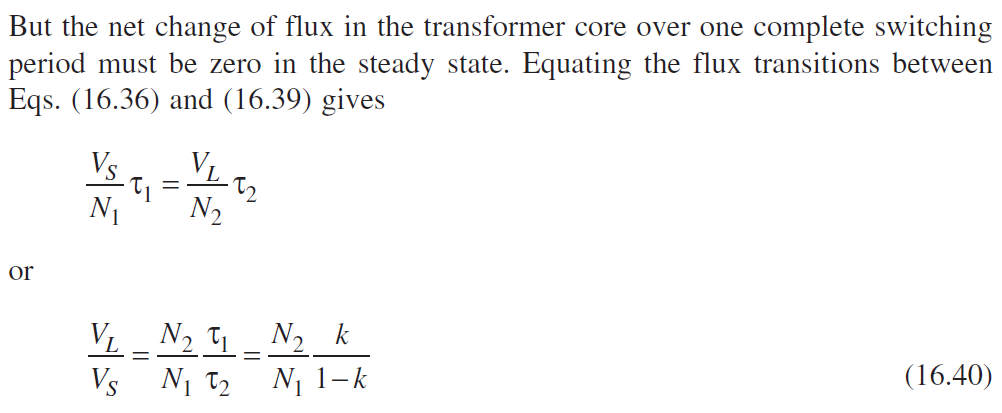 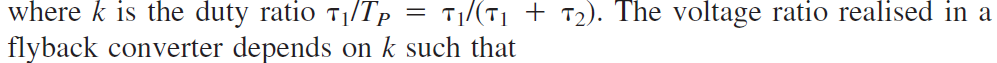 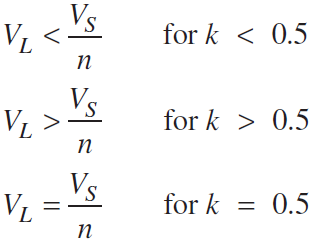 31
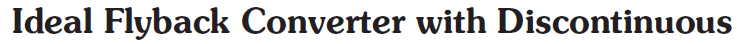 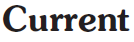 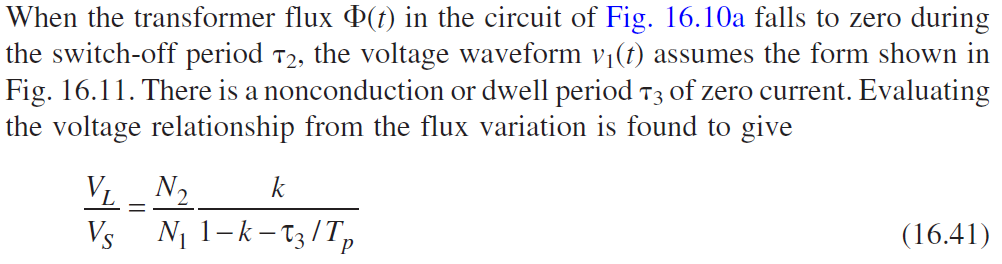 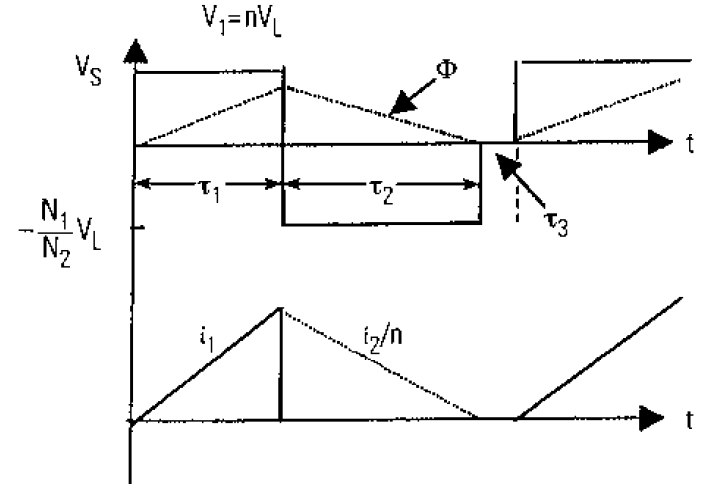 32
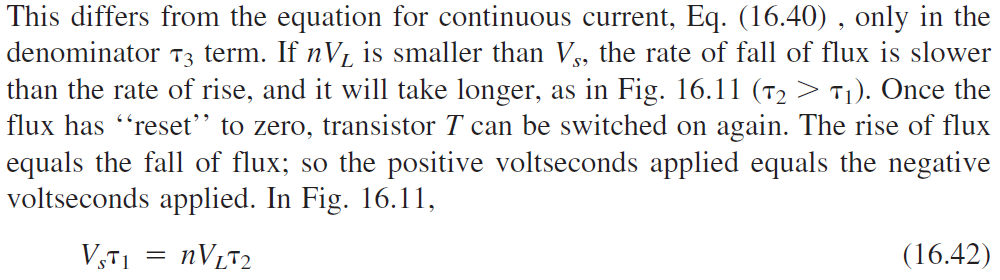 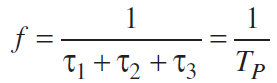 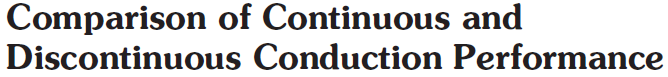 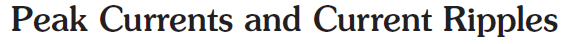 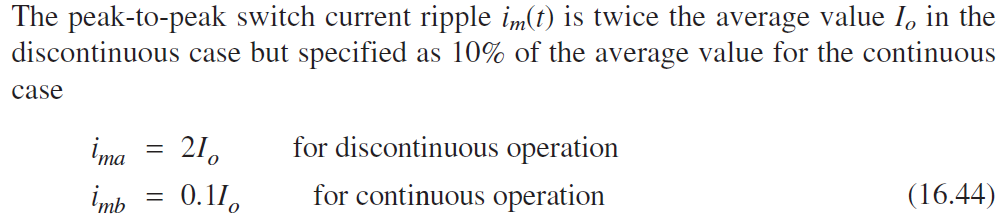 33
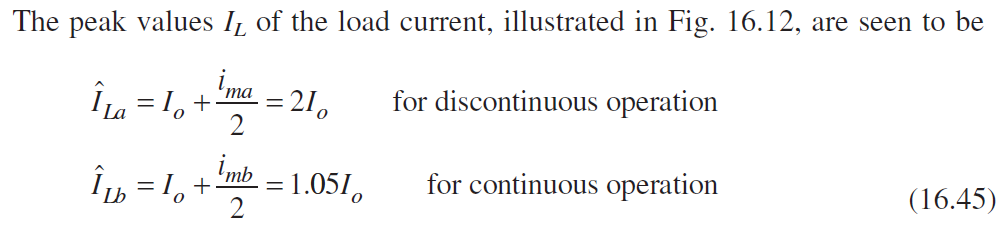 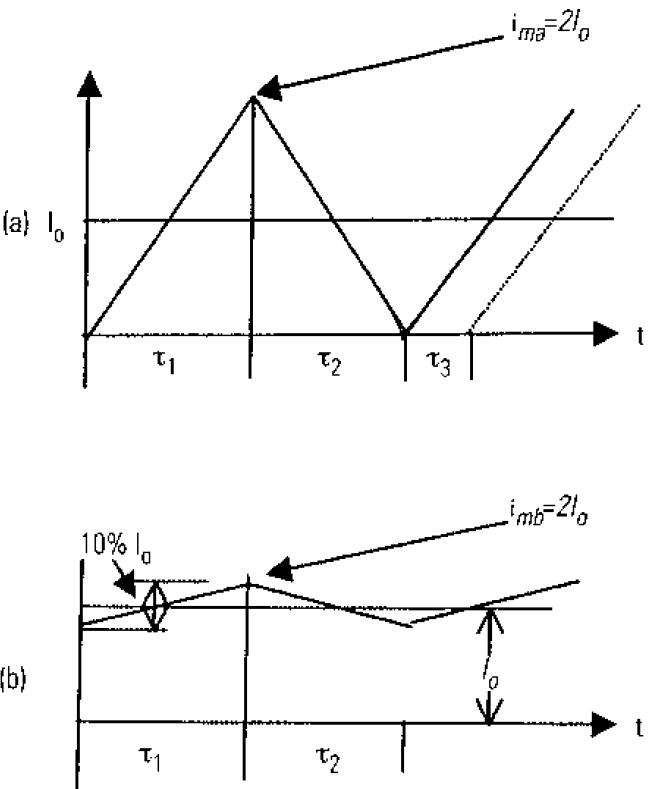 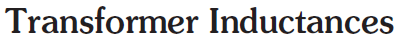 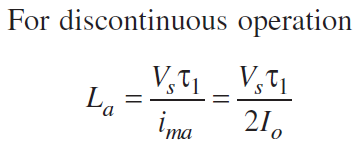 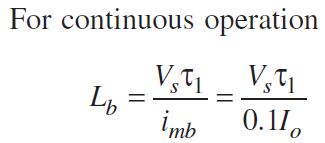 34
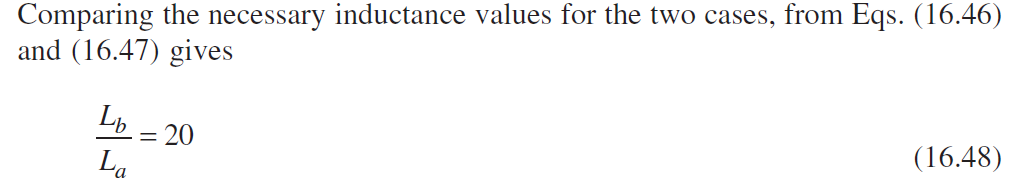 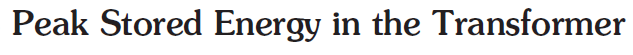 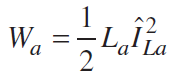 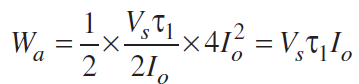 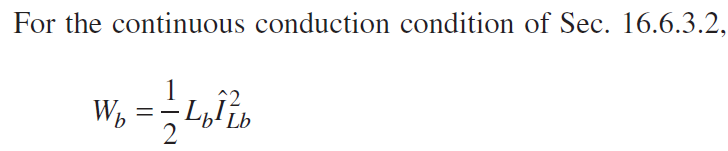 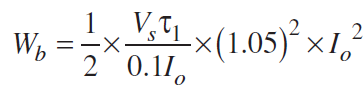 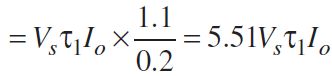 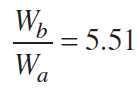 35
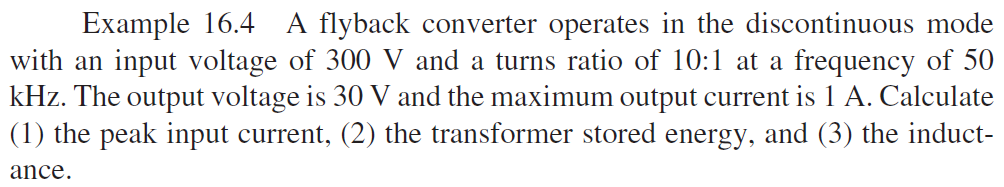 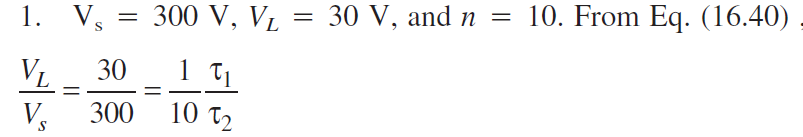 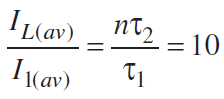 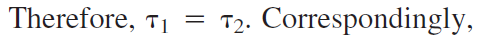 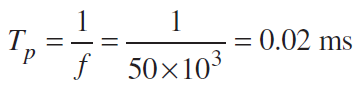 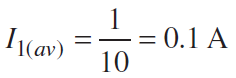 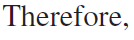 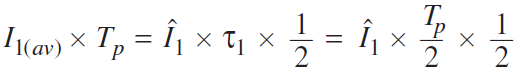 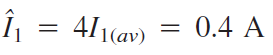 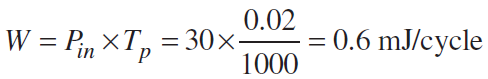 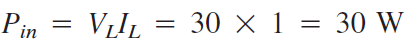 36
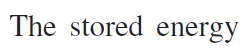 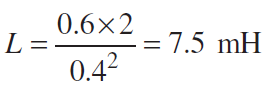 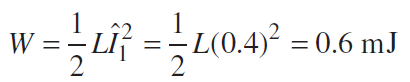 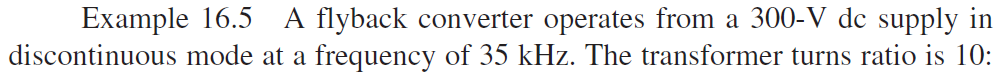 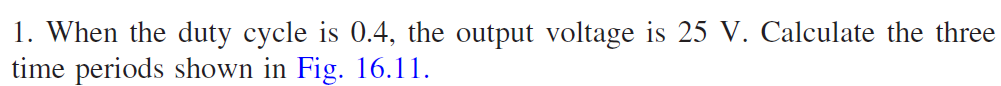 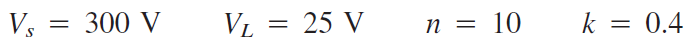 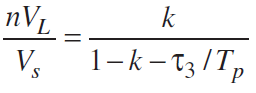 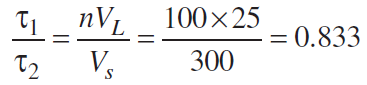 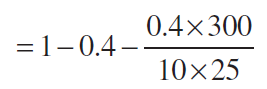 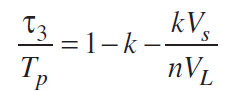 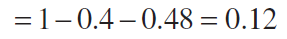 37
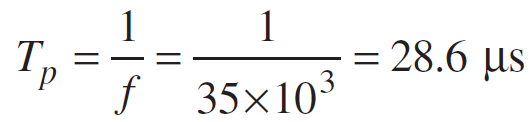 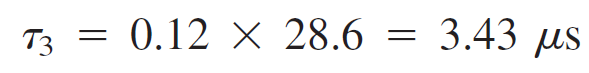 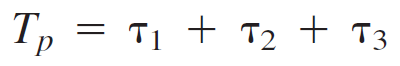 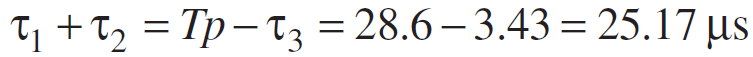 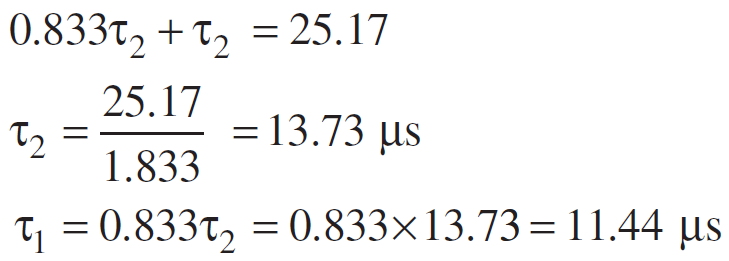 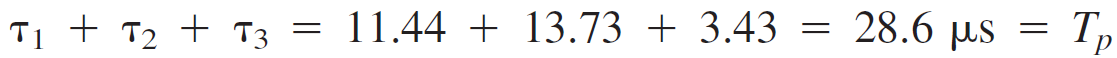 38
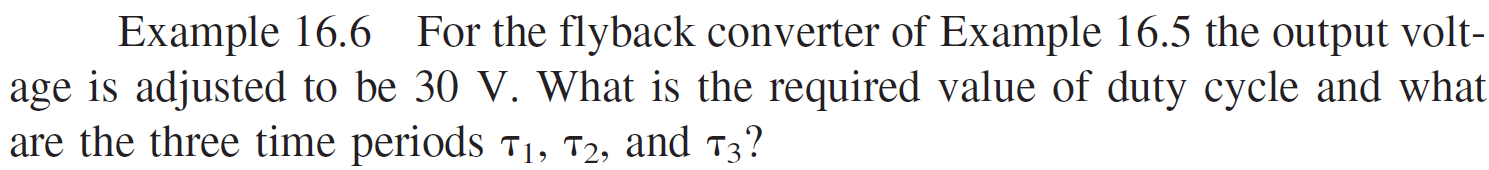 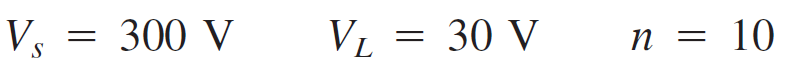 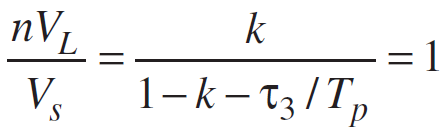 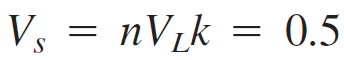 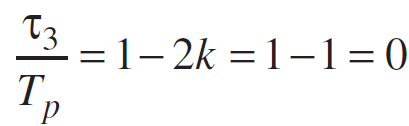 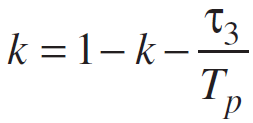 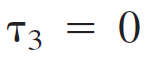 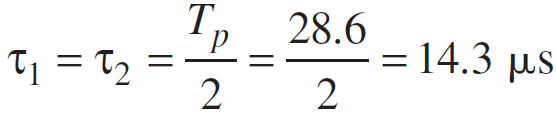 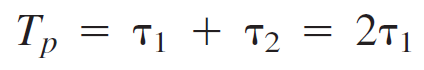 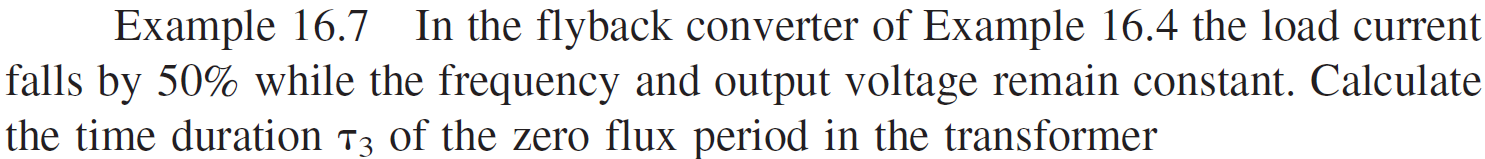 39
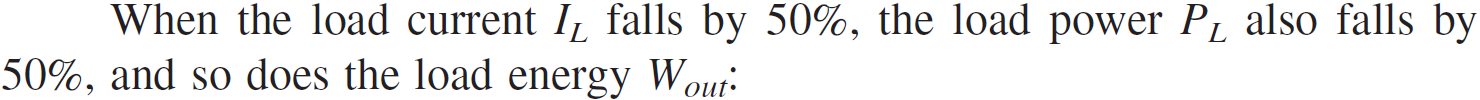 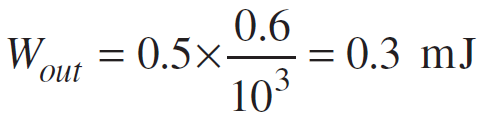 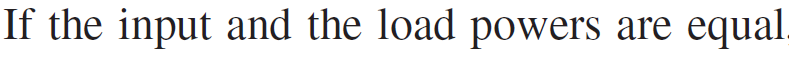 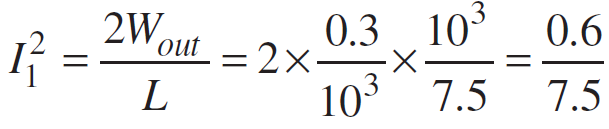 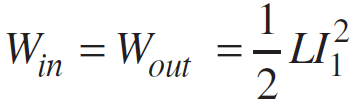 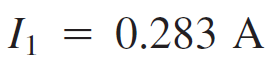 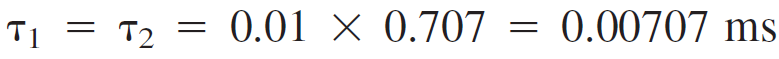 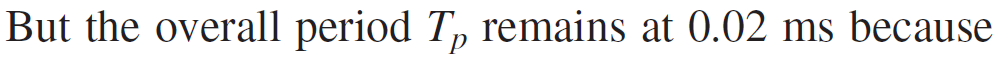 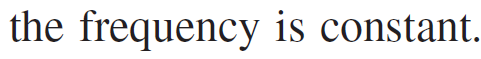 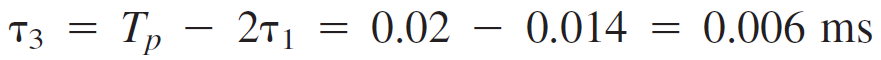 40
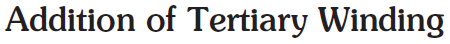 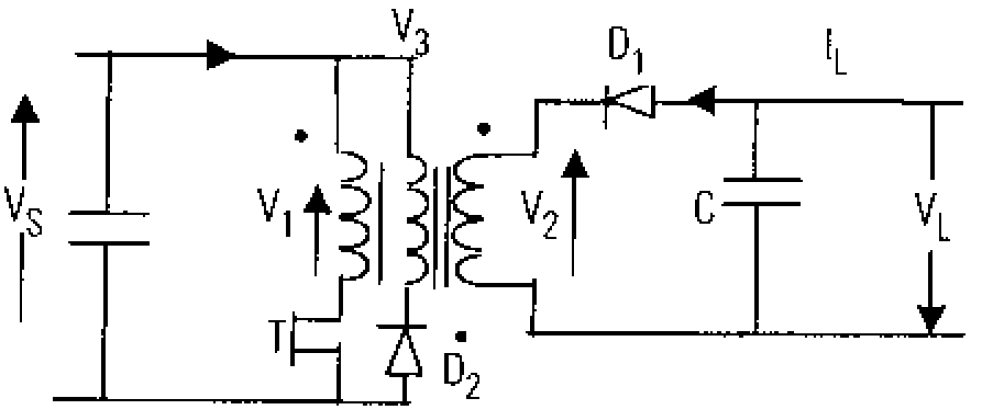 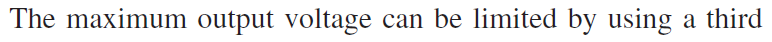 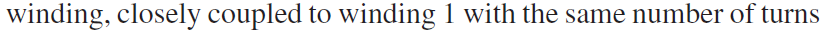 41
Inverter Applications
Motor Drives 




 Power back-up systems



Others:
		
	       Example HVDC Transmission systems
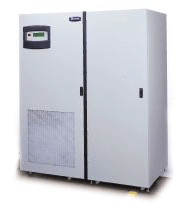 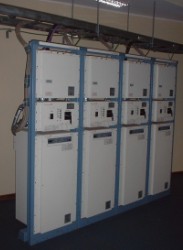 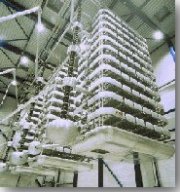 42
Voltage Control of Single-Phase Inverters
Commonly-used Techniques
Single-Pulse-Width-Modulation
Multiple-Pulse-Width-Modulation
Sinusoidal-Pulse-Width-Modulation
Modified-Sinusoidal-Pulse-Width-Modulation
Phase-Displacement Control
43
Single Phase Inverter
Square-wave “Modulation” (1)
Vdc
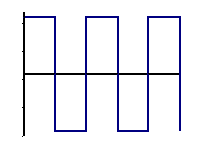 vout(t)
t
-Vdc
44
Single Phase Inverter
Square-wave “Modulation” (2)
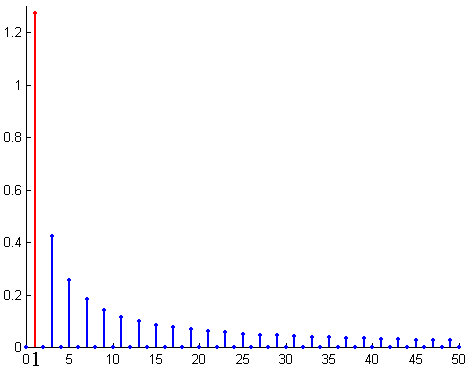 THD = 0.48
Characteristics: - High harmonic content.
		     - Low switching frequency.
		     - Difficult filtering.
		     - Little control flexibility.
45
Single Phase Inverter
Square-wave “Modulation” (3)
Vdc
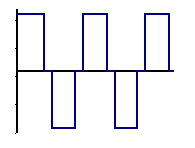 vout(t)
t
-Vdc
46
Single Phase Inverter
Square-wave “Modulation” (4)
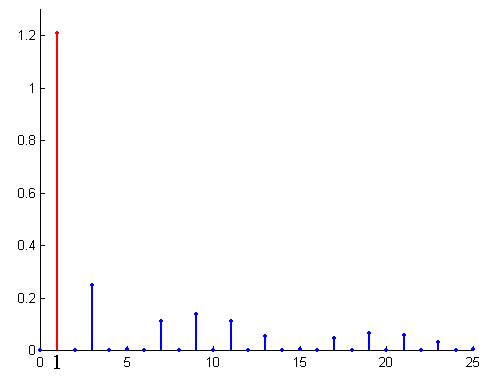 THD = 0.3
Example with Vout-1=1.21Vdc
Characteristics: - High harmonic content.
		     - Low switching frequency.
		     - Difficult filtering.
		     - More control flexibility.
47
Single Phase Inverter
Pulse Width Modulation (1)
D is the duty cycle of switch Q1. D is the portion of
the switching cycle during which Q1 will remain
closed.
In PWM D is made a function of time
D=D(t)
48
Single Phase Inverter
Pulse Width Modulation (2)
Modulation
function
Let’s
where
Modulation
index
Fundamental
Signal
49
Single Phase Inverter
Pulse Width Modulation (3)
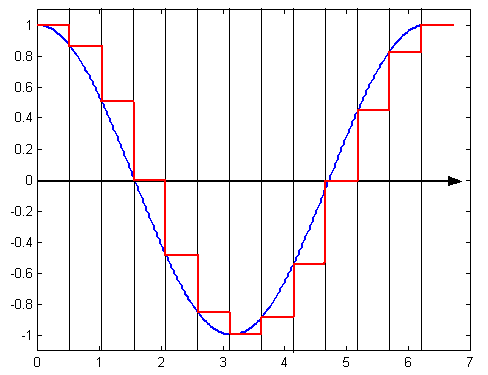 Moving average
t
50
Single-Pulse-Width-Modulation
51
One Pulse per Half-Cycle                                Pulse Width Controls the Output Voltage
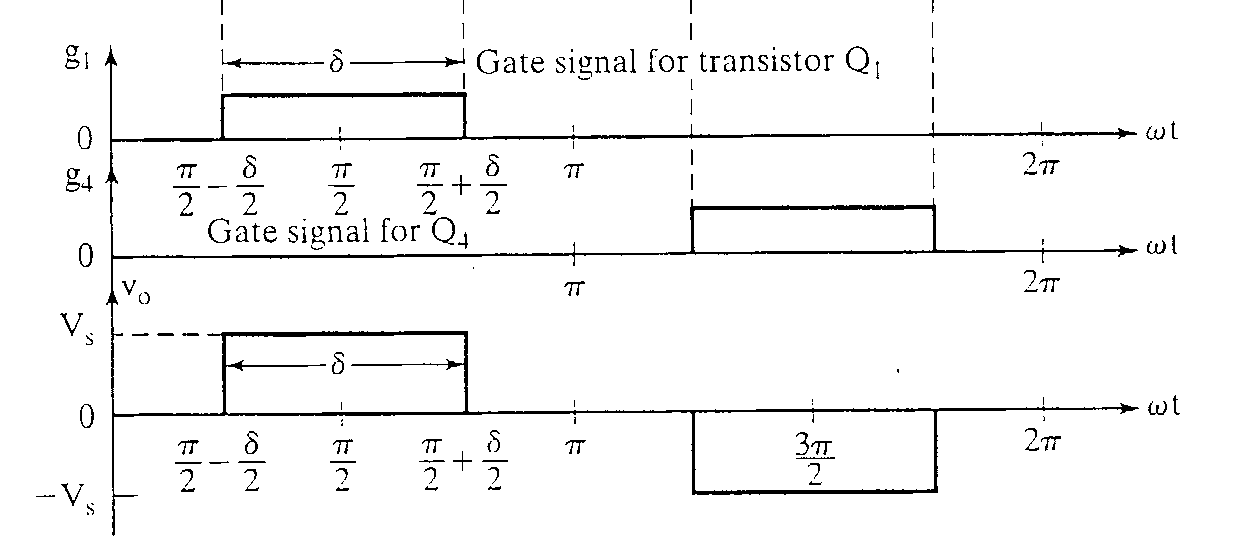 52
Carrier and Reference Signals
Gate Pulse
Gate Pulse
Compare the Reference Signal with the Carrier
Frequency of the Reference Signal determines the frequency of the Output Voltage
Modulation Index = M = Ar/Ac
53
rms value of the Output Voltage
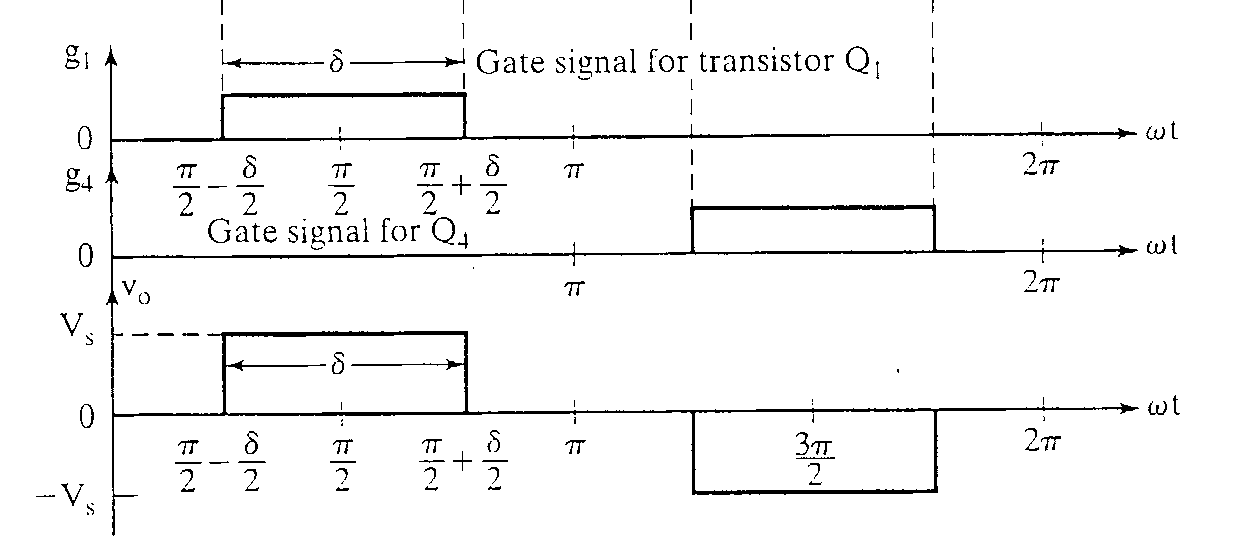 54
Fourier Series for the Output Voltage
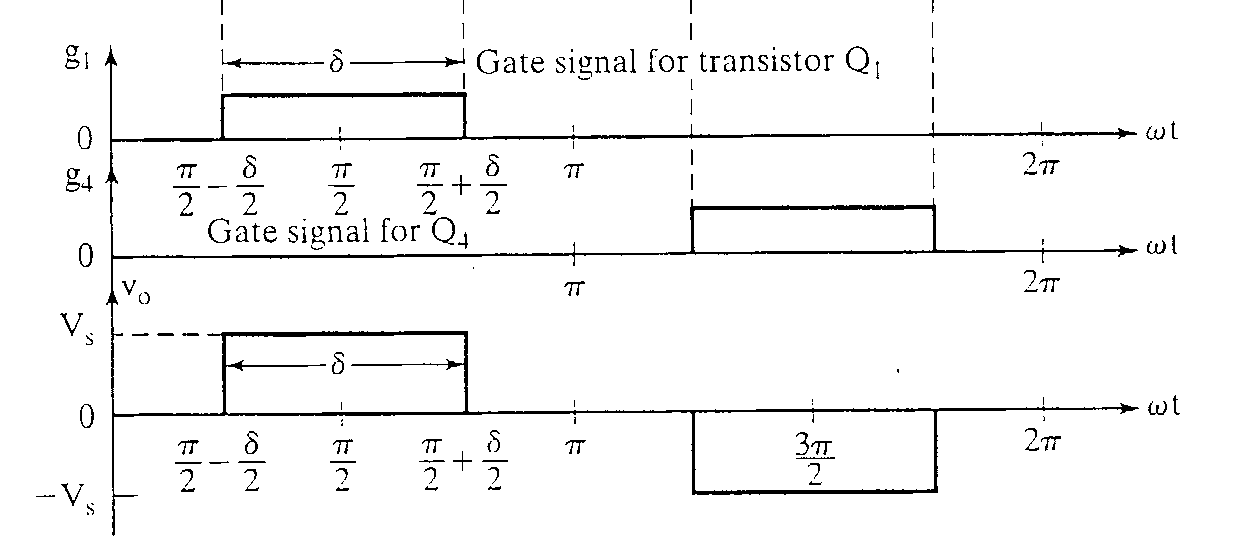 55
Times and angles of the intersections
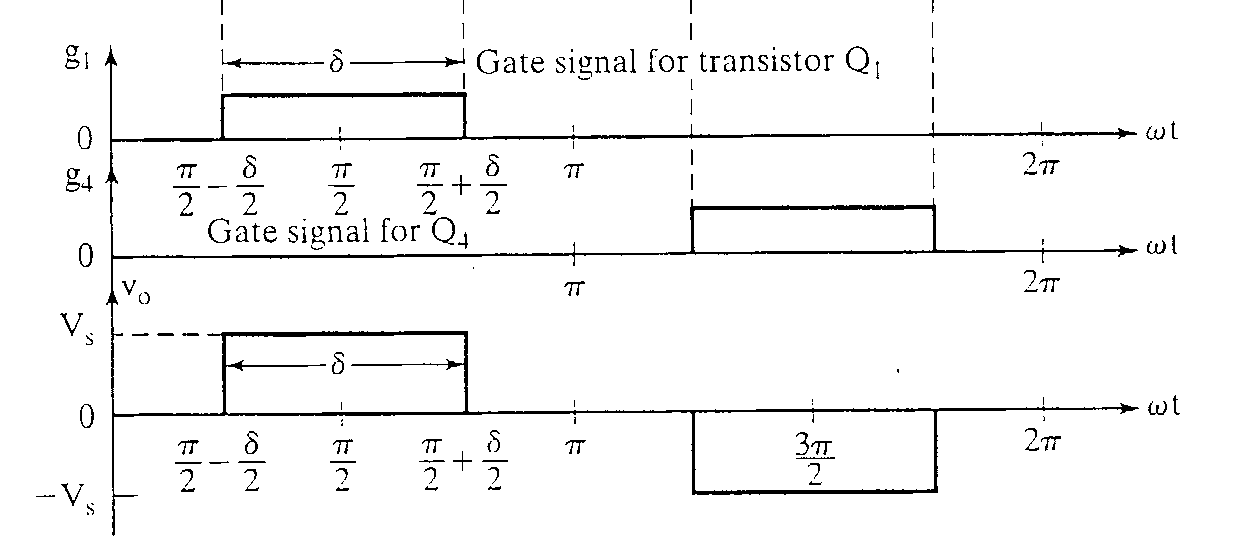 Pulse width d (or pulse angle δ)
TS = T/2
56
Harmonic Profile
57
Multiple-Pulse-Width-Modulation
58
Multiple Pulses per Half-Cycle of Output Voltage
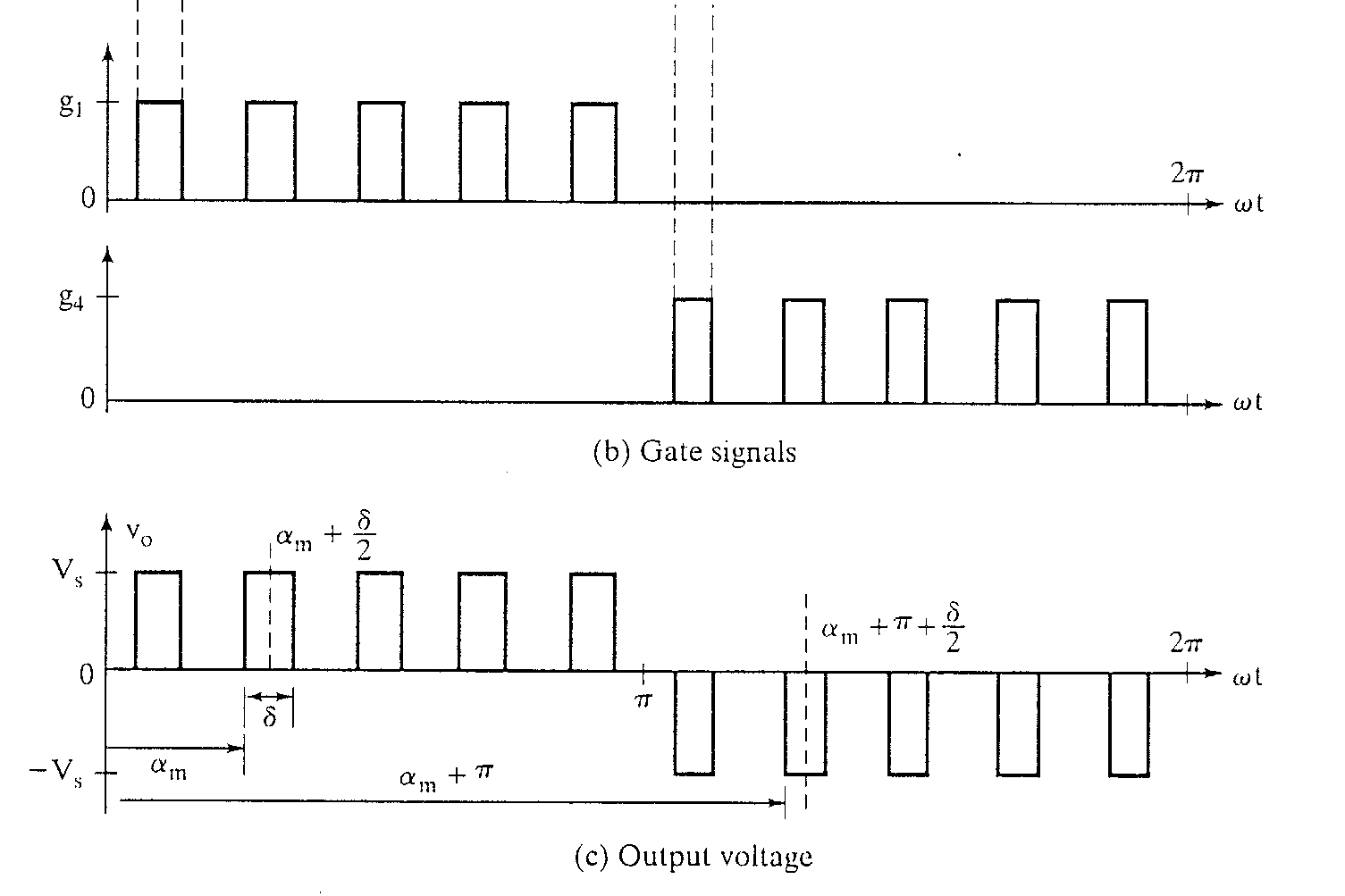 59
Gate Signal Generation
Compare the Reference Signal with the Carrier
Frequency of the Reference Signal determines the Output Voltage Frequency
Frequency of the Carrier determines the number of pulses per half-cycle
Modulation Index controls the Output Voltage
60
Gate Signals and Output Voltage
Number of pulses per half cycle = p = fc/2fo = mf /2  where mf = frequency modulation ratio
61
rms Value of the Output Voltage
62
Fourier Series of the Output Voltage
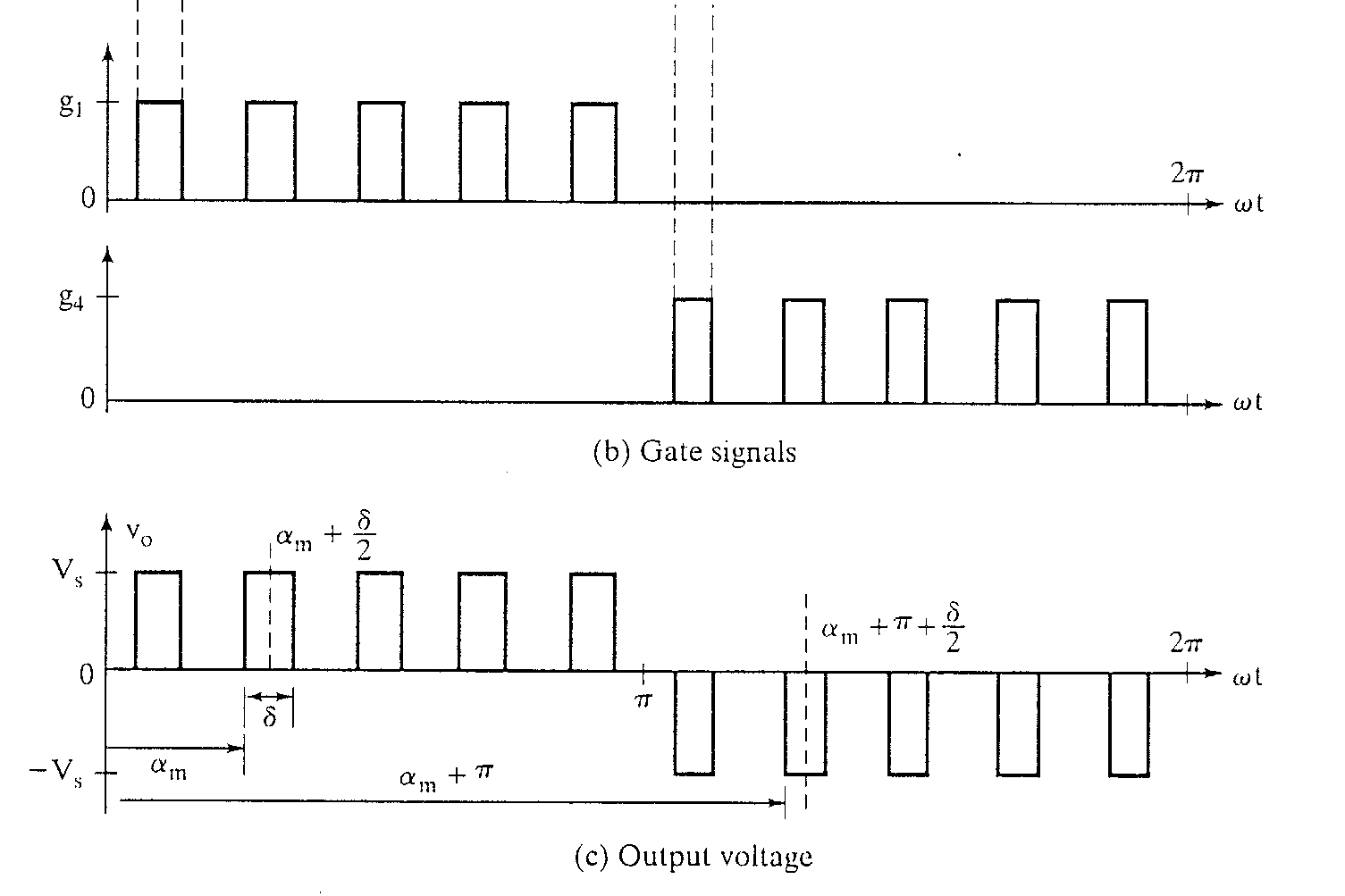 63
The times and angles of the intersections
The pulse width d (or pulse angle δ)
TS = T/2p
64
Harmonic Profile
65